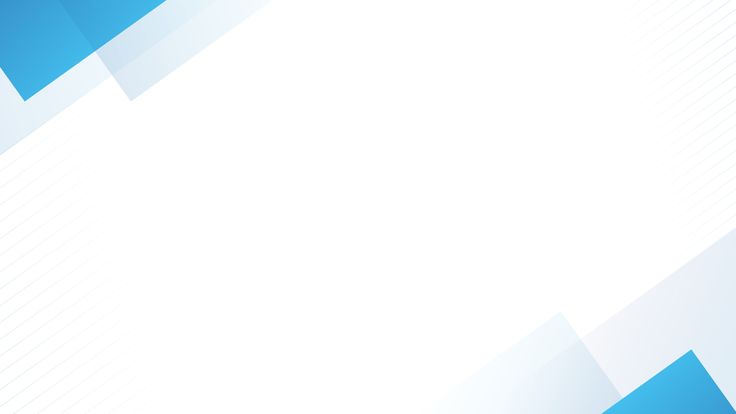 МИНИСТЕРСТВО ОБРАЗОВАНИЯ РЕСПУБЛИКИ МОРДОВИЯ
ПОРТФОЛИО
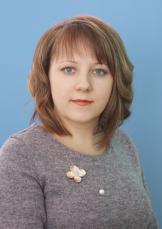 БАРЫШНИКОВА НАТАЛЬЯ АЛЕКСАНДРОВНА
воспитатель структурного подразделения
«Детского сада №11 комбинированного вида» 
МБДОУ «Детский сад «Радуга» комбинированного вида»
Рузаевского муниципального района
Дата рождения: 19.09.1979 г. 
Профессиональное образование: Высшее.
ГОУВПО «Мордовский  государственный  педагогический институт им. М.Е. Евсевьева»
Специальность: «Педагогика и методика дошкольного образования» с дополнительной специальностью «Психология» Диплом  ВСБ 0450343,  дата выдачи 30.01.2004г.
Стаж педагогической работы (по специальности): 18 лет
Общий трудовой стаж: 25 лет
Квалификационная категория: - первая
Дата последней аттестации: - Приказ №190 от 21.02.2020 г.
Занимаемая должность: Воспитатель.
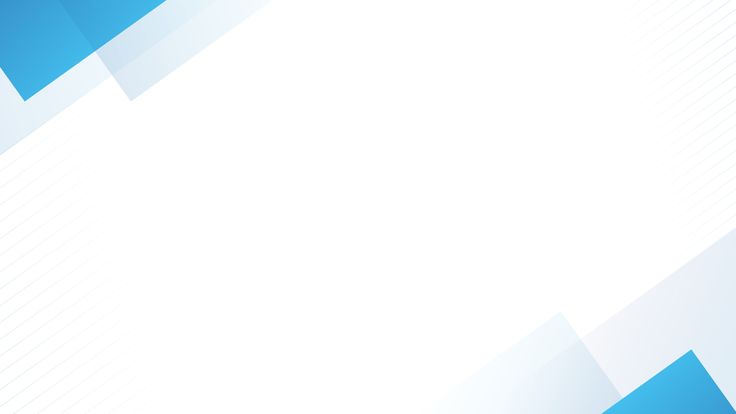 Портфолио подтверждает следующие результаты профессиональной деятельности 
предъявляемые к первой квалификационной категории:
1. Выявления развития у обучающихся способностей к научной (интеллектуальной), творческой, физкультурно-спортивной деятельности отражается в участии воспитанников в конкурсах и фестивалях (слайды 8,9)
2. Личный вклад в повышение качества образования отражается:
- в участии в составе рабочей группы в инновационной деятельности республиканского уровня «Формирование экологической культуры  детей в проектно-исследовательской деятельности» (слайды 3,4)
в наградах и поощрениях (слайды 21,22)

3. Совершенствование методов обучения и воспитания доказывают результаты участия в педагогических конкурсах (слайды 8,9)

4. Транслирование в педагогических коллективах опыта практических результатов своей профессиональной деятельности отражается в публикациях (слайды 5, 6,7) в открытых мероприятиях и мастер-классах (слайды 13,14)

5. Активное участие в работе методических объединений педагогических работников организации представлено выступлениями перед представителями педагогических сообществ на разных уровнях (слайды 10,11,12 )
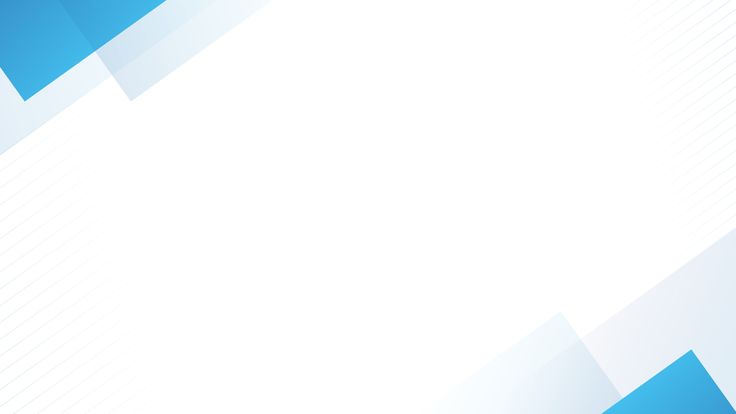 Участие в инновационной (экспериментальной) деятельности
Республиканский уровень
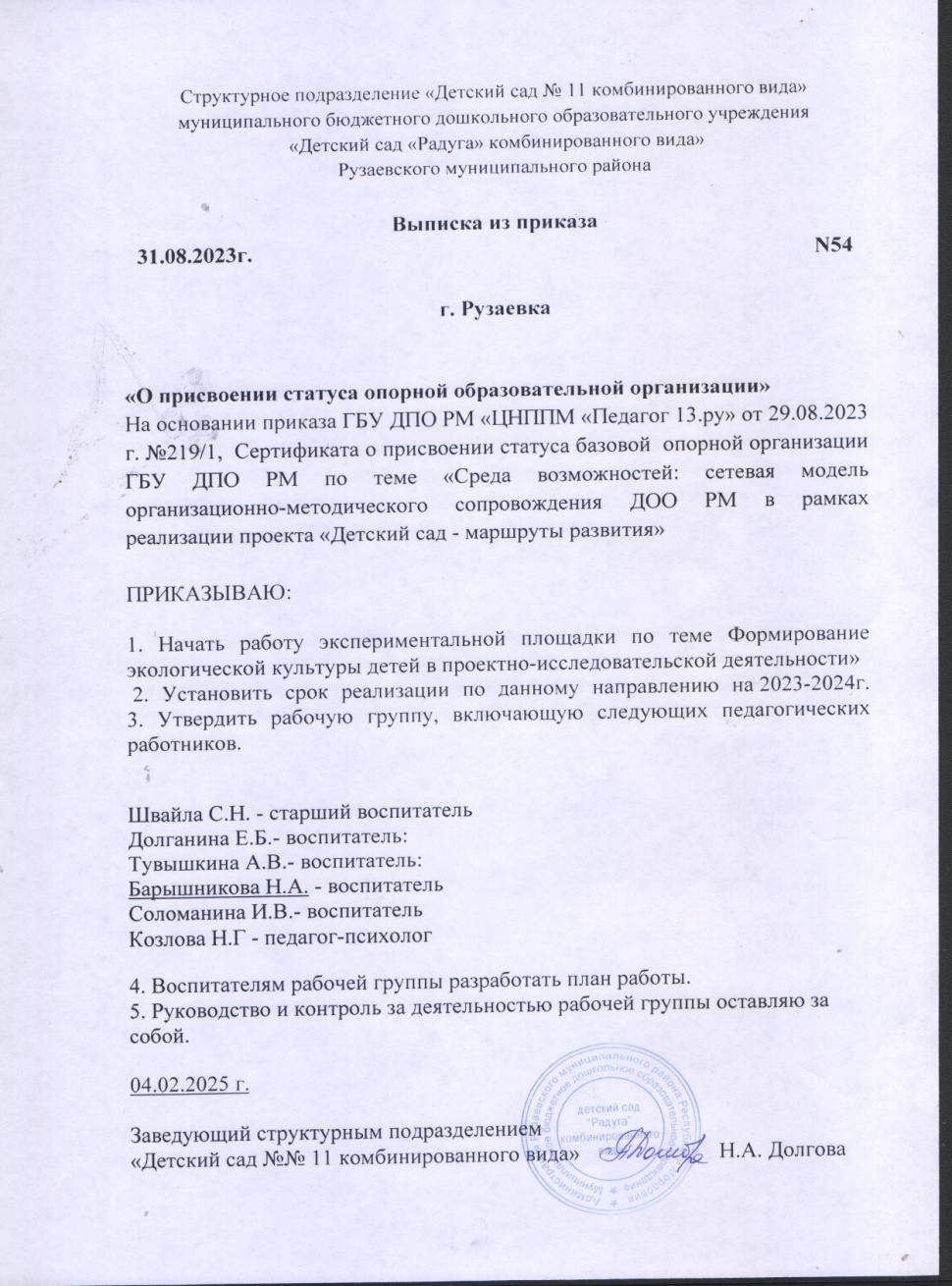 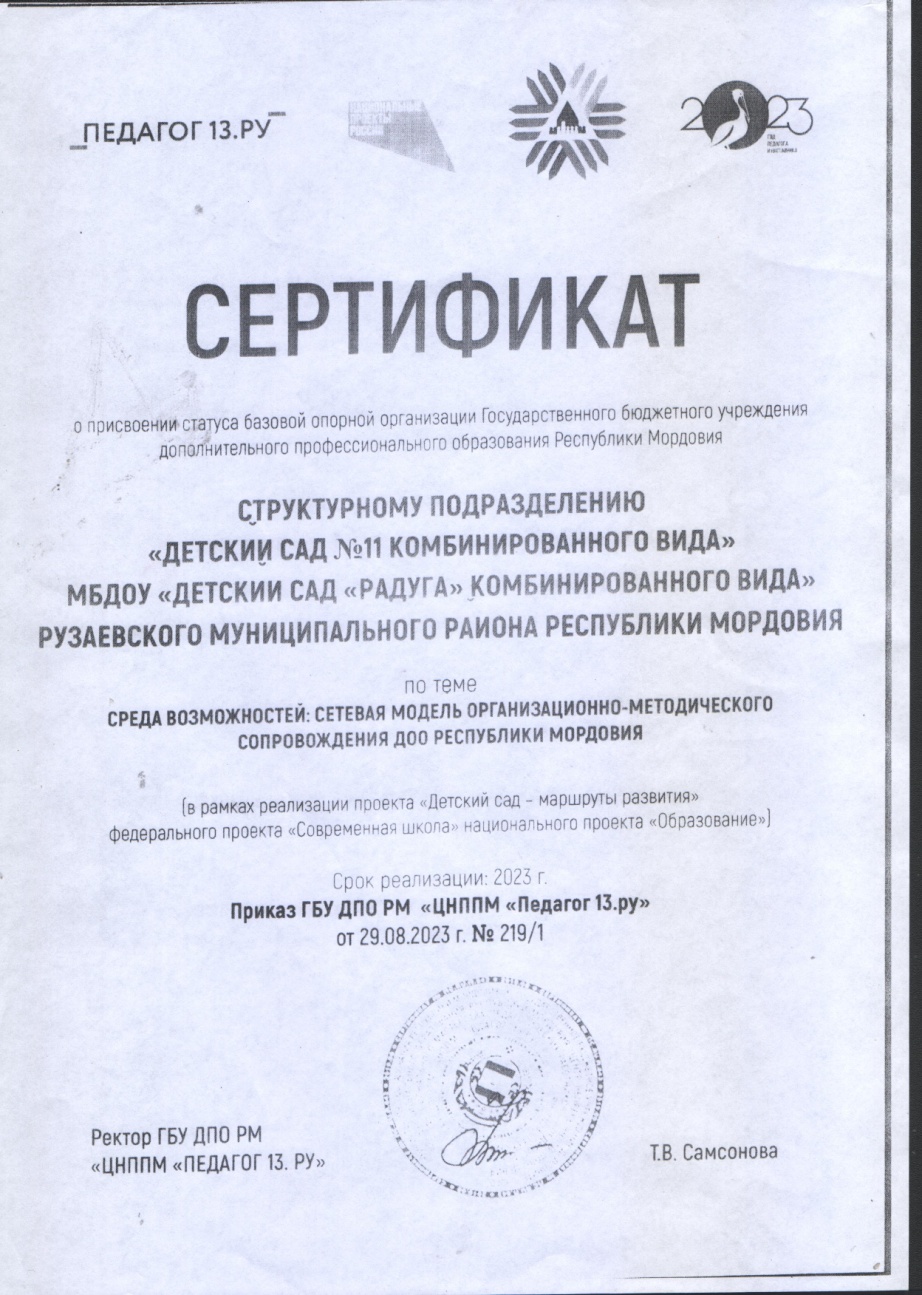 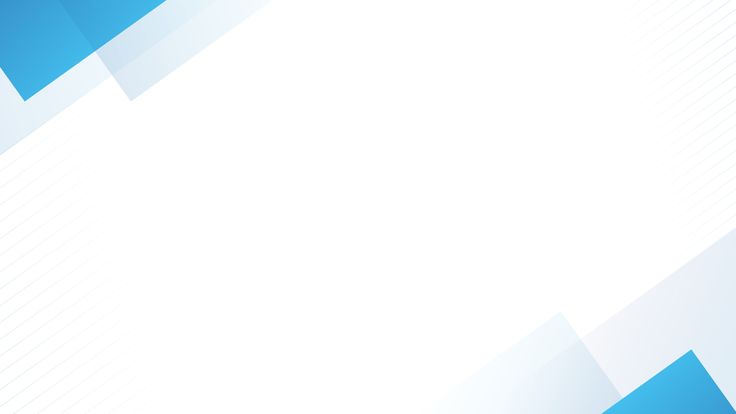 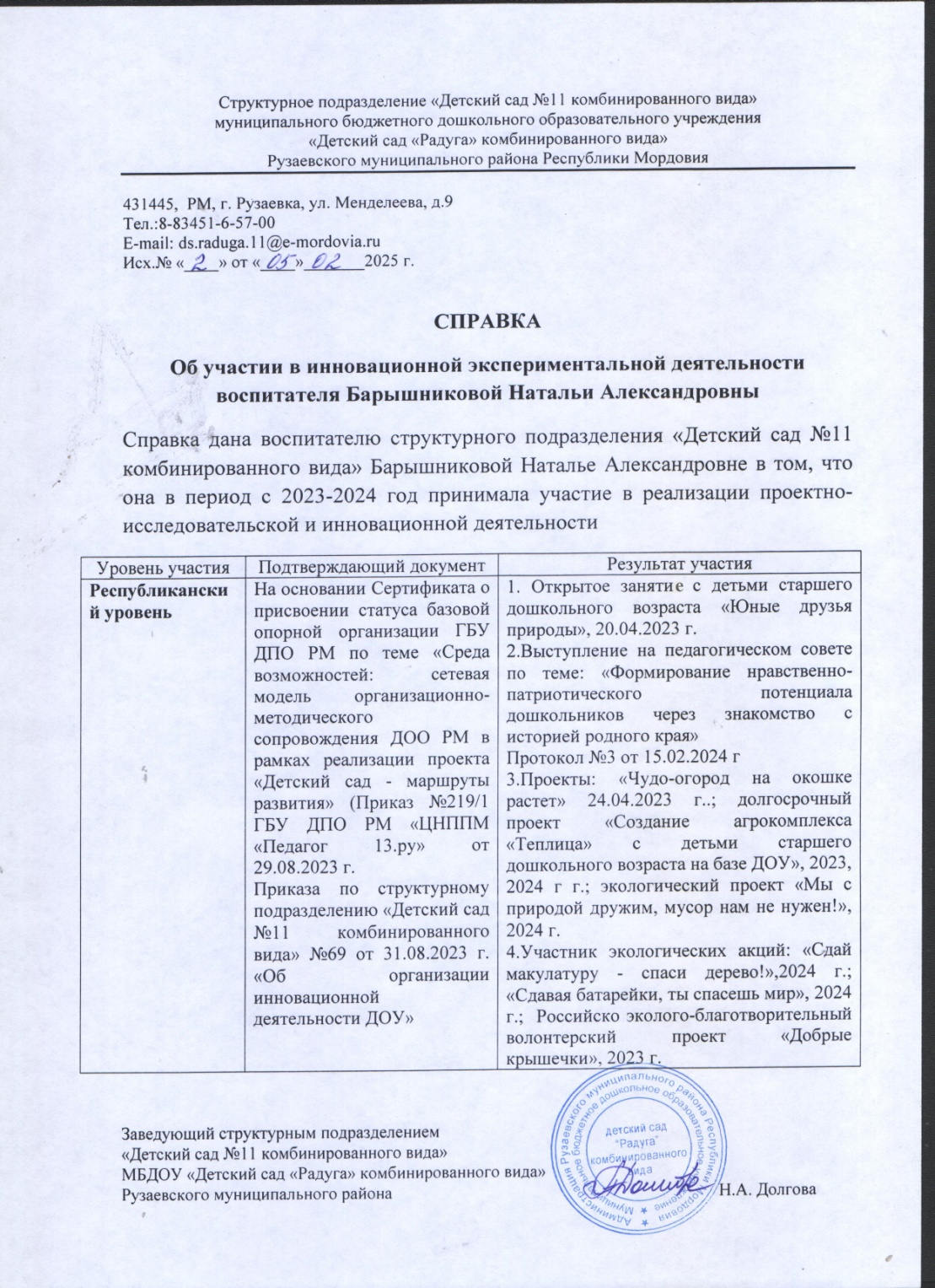 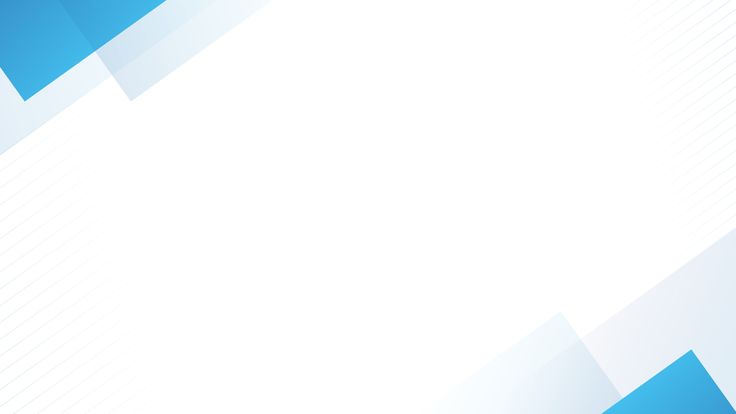 Наличие публикаций, включая Интернет-публикации
В сети интернет – 1                   Муниципальный уровень - 1
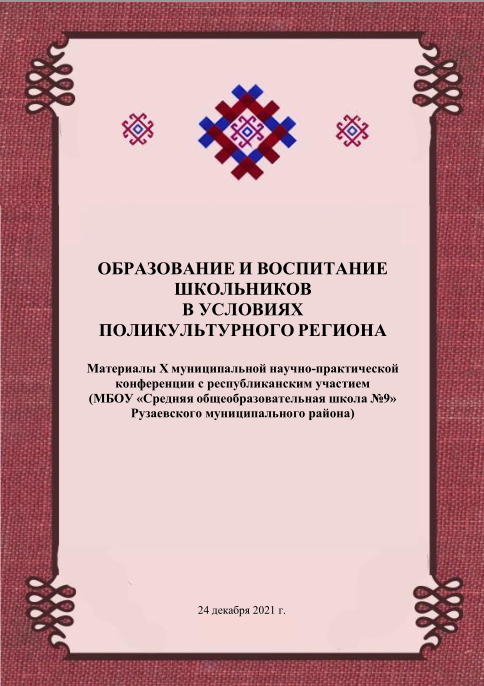 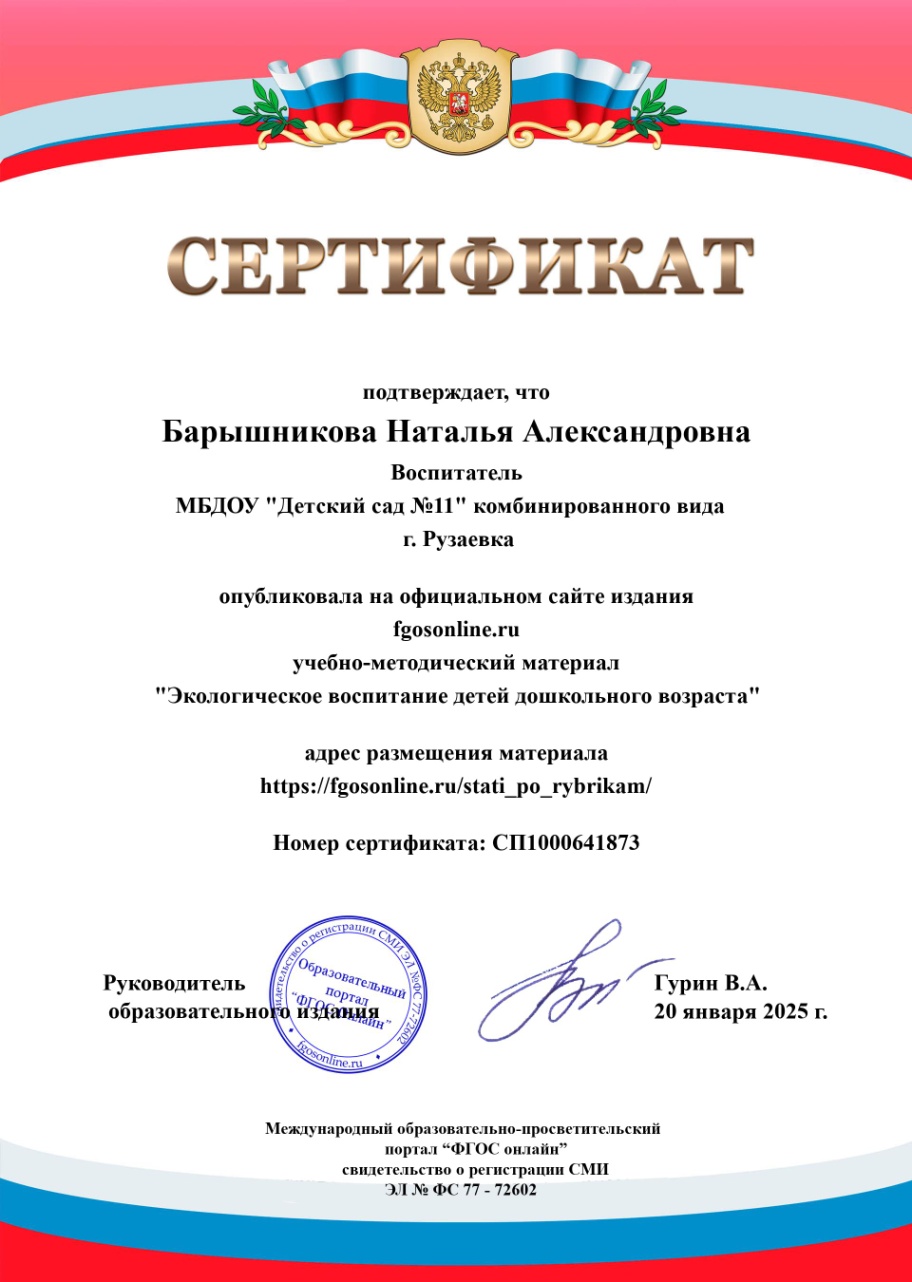 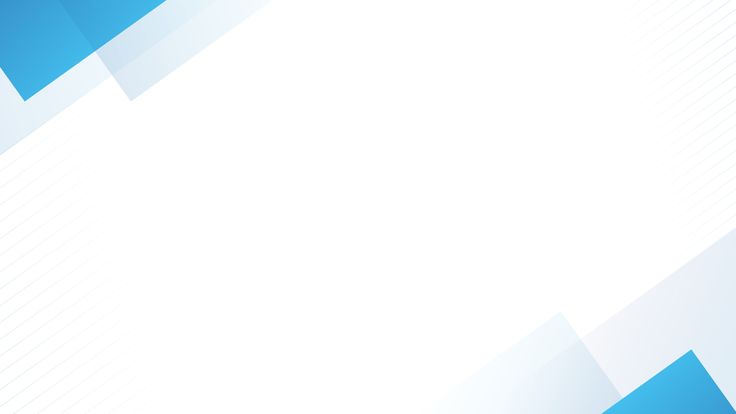 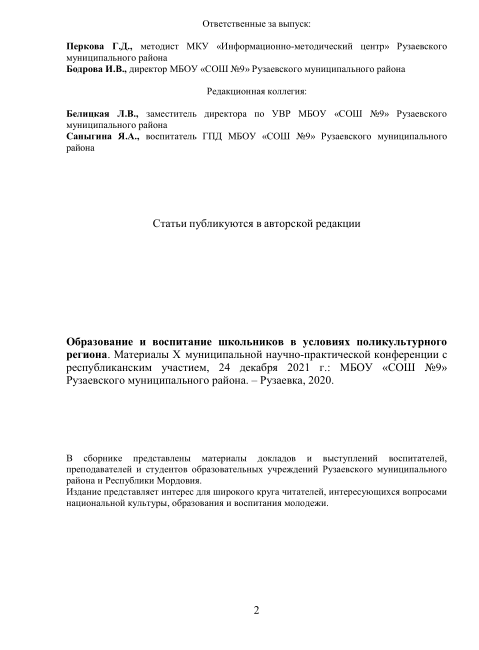 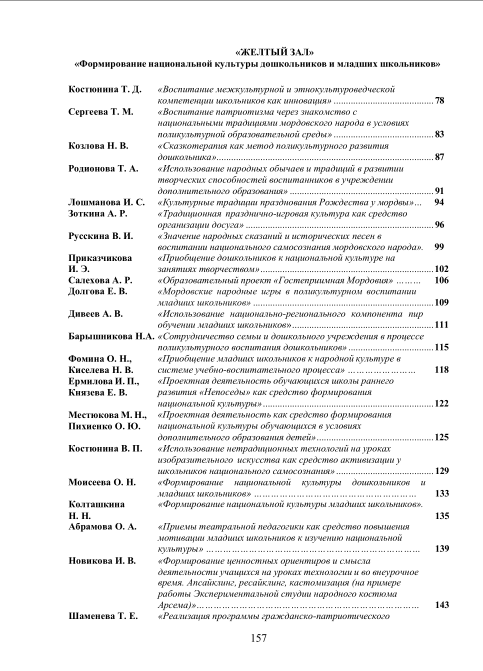 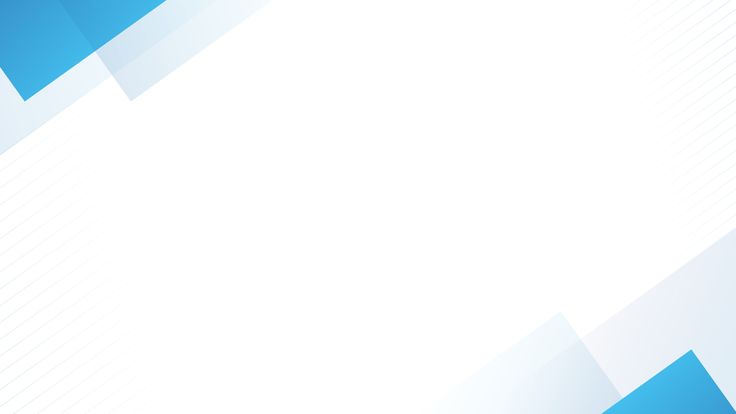 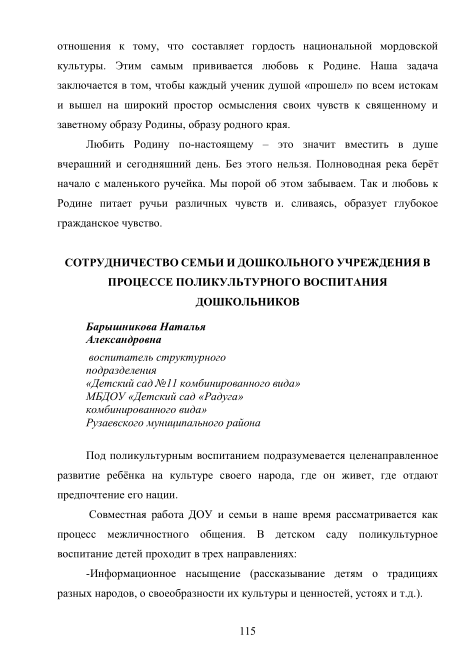 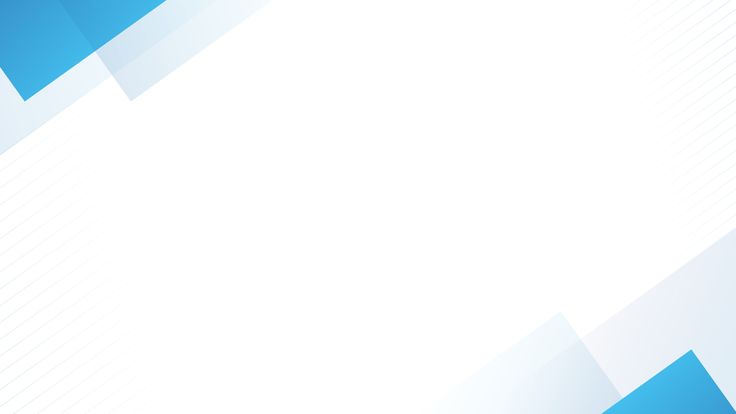 Результаты  участия воспитанников в конкурсах, выставках, турнирах, соревнованиях, акциях, фестивалях
В сети интернет-1; Муниципальный уровень – 1; Республиканский -2
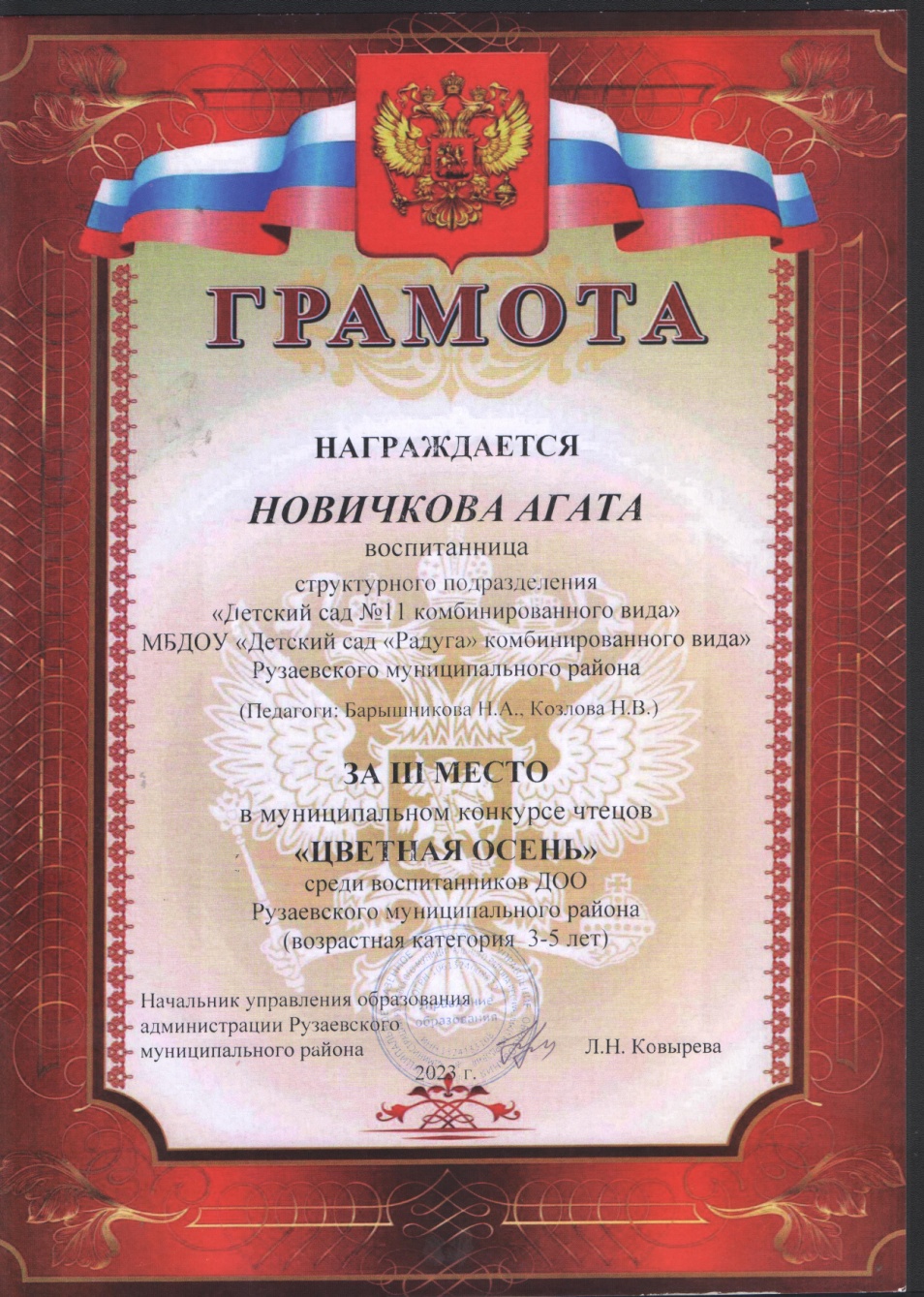 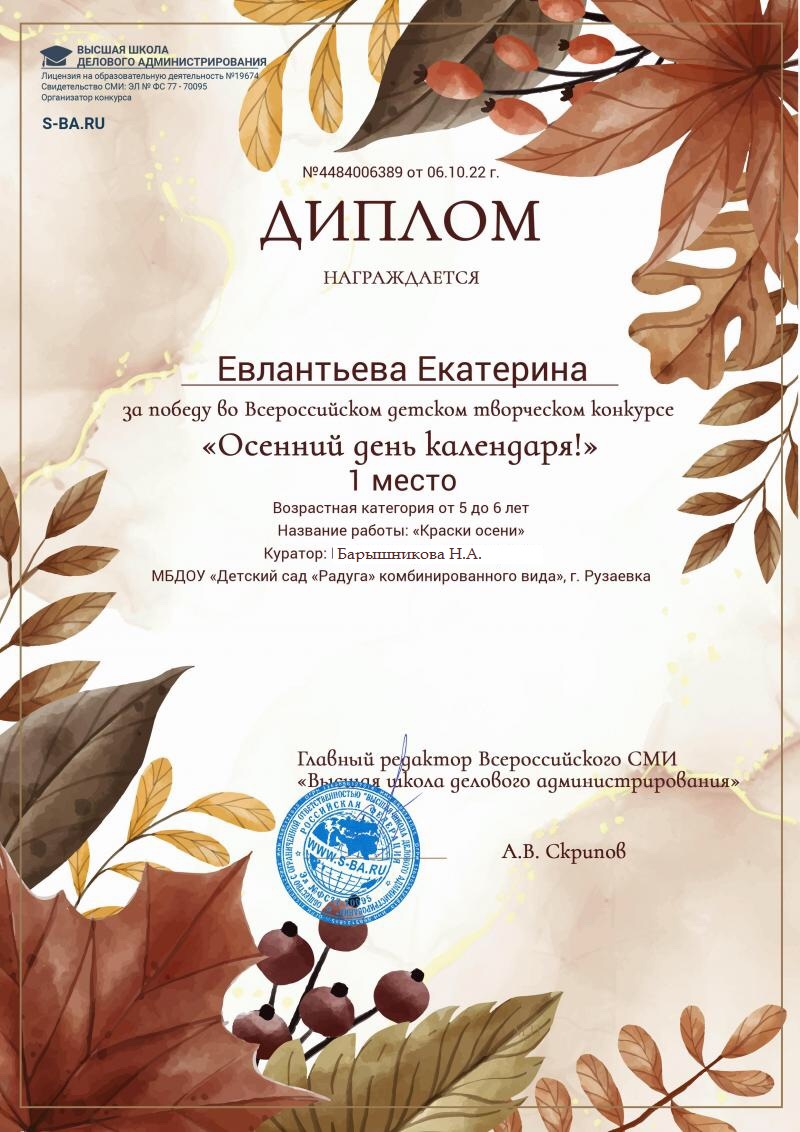 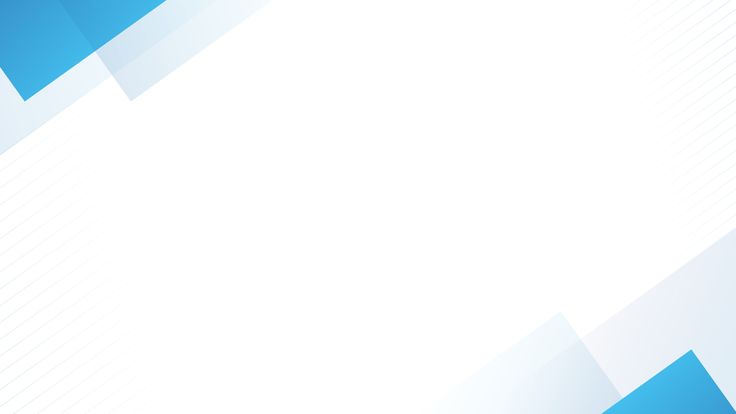 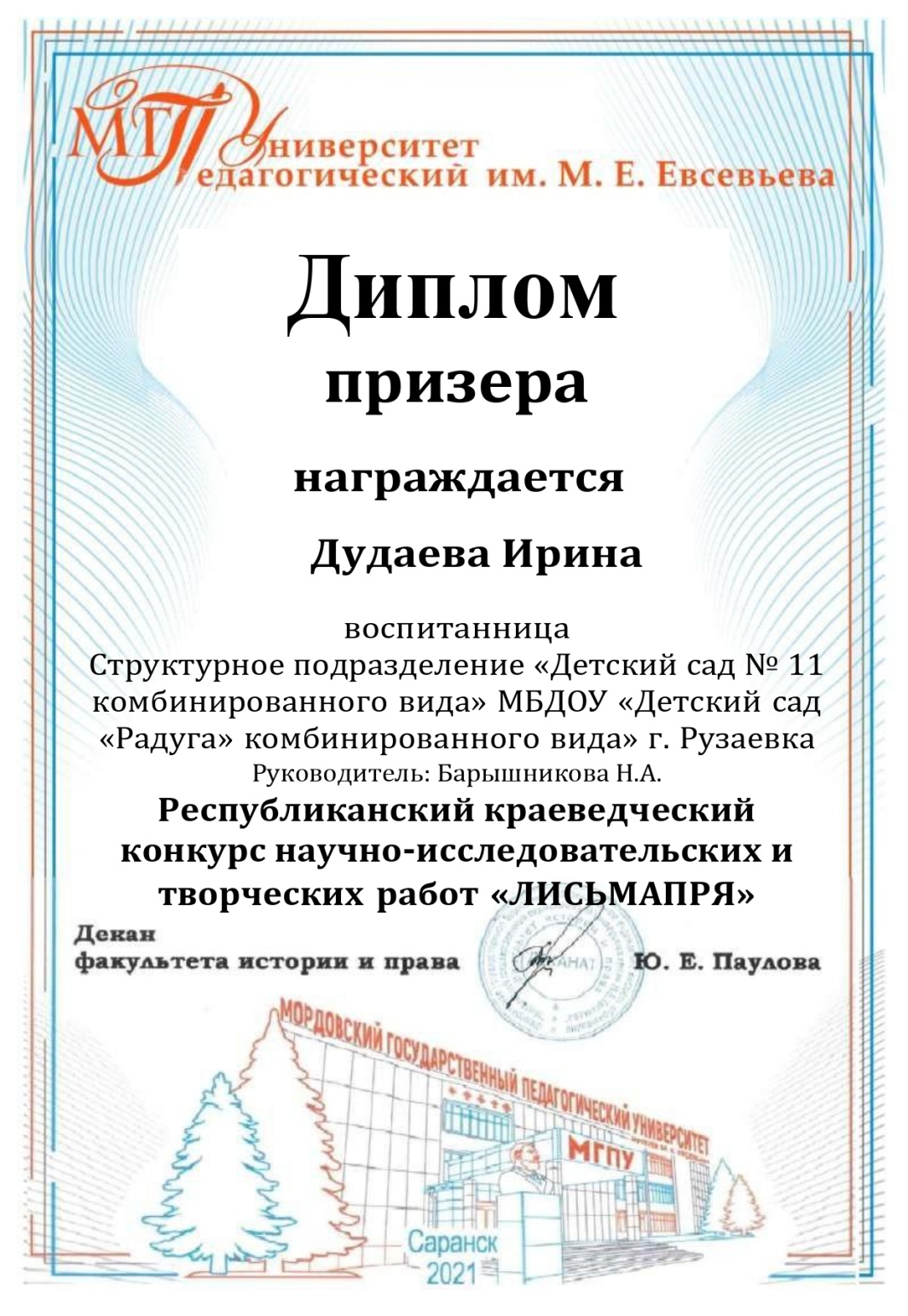 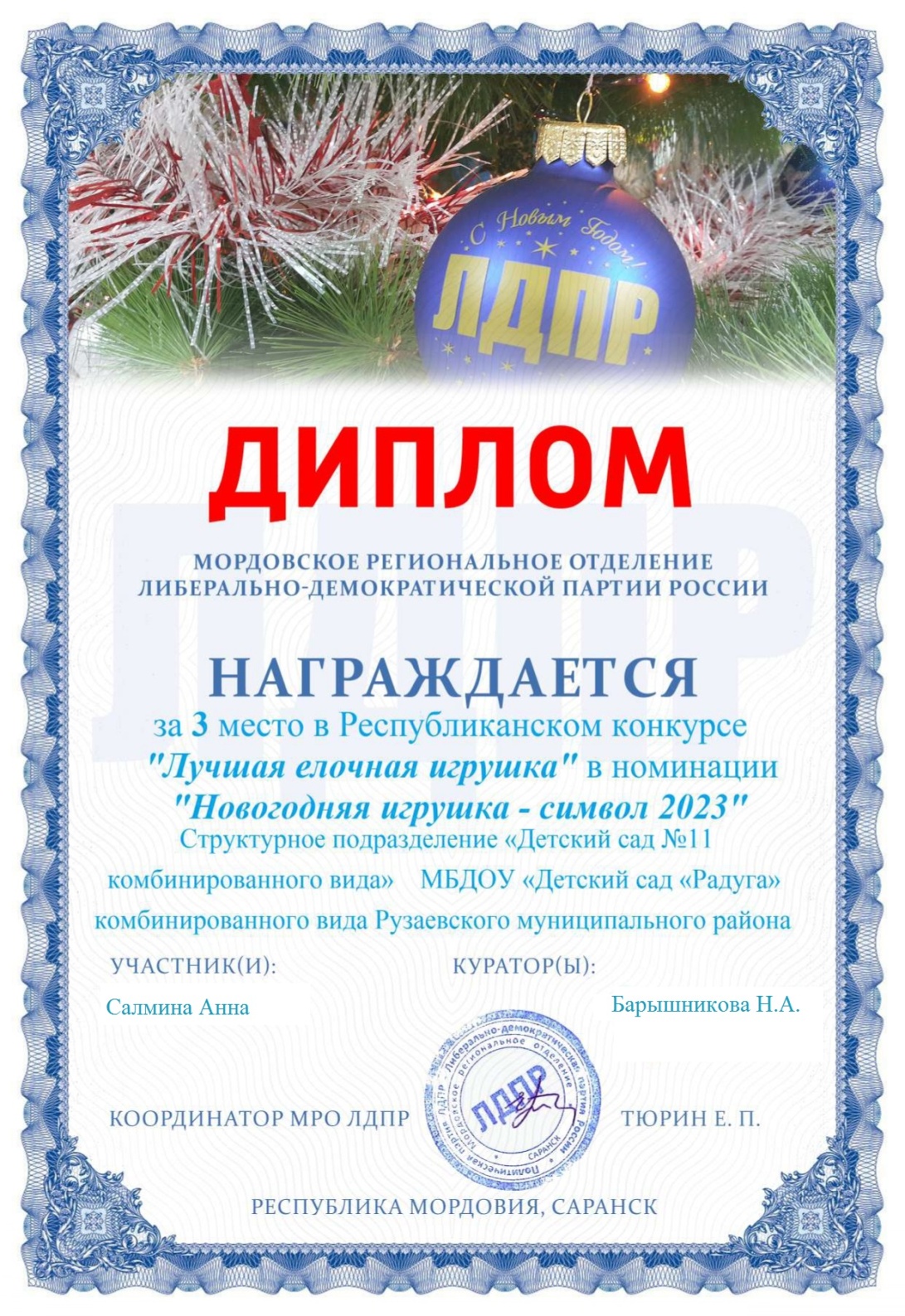 Выступления  на заседаниях методических советов, научно-практических конференциях, педагогических чтениях, семинарах, секциях, форумах
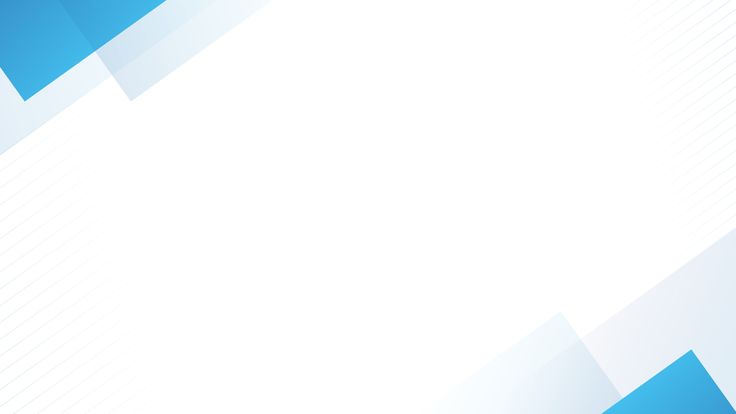 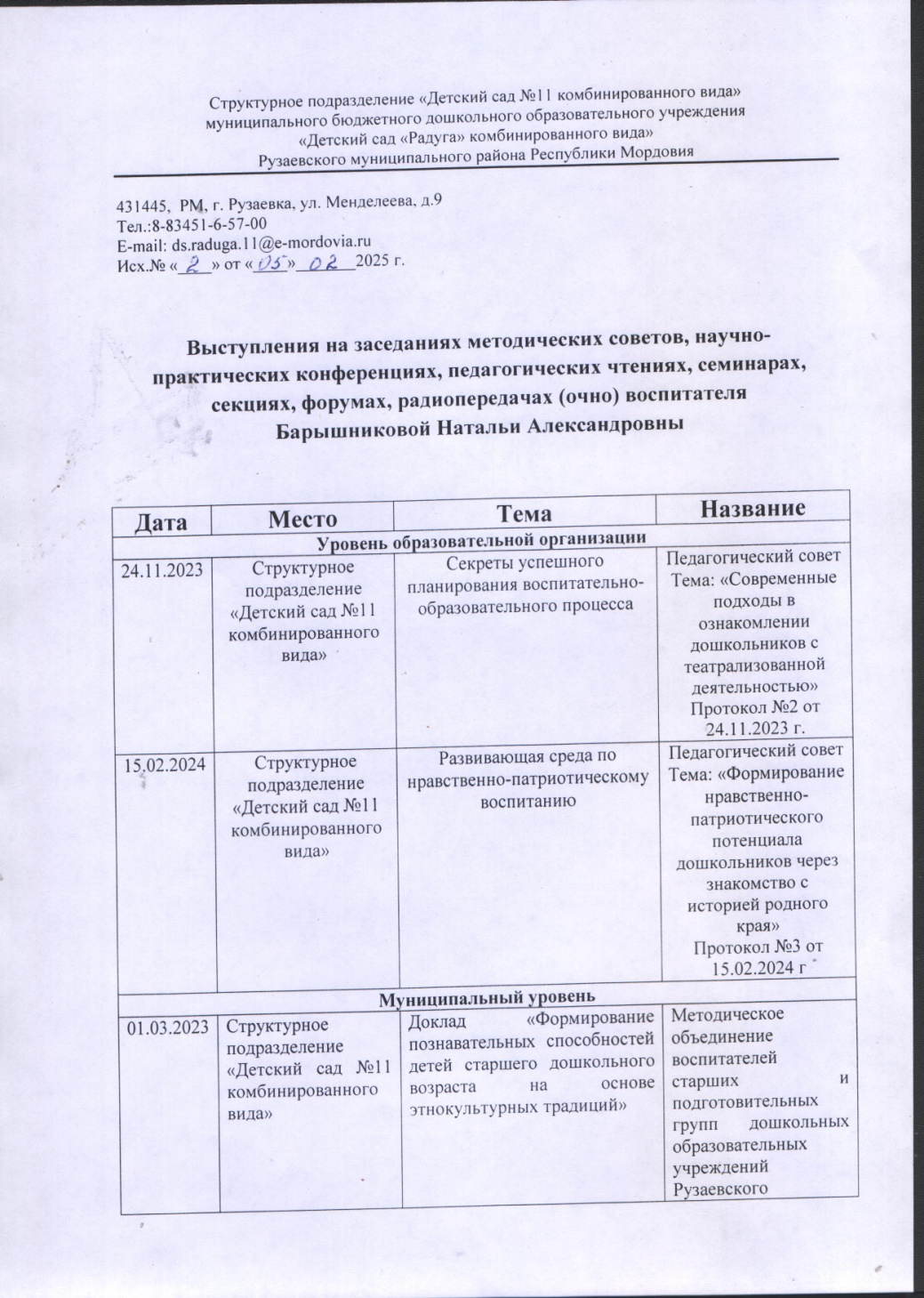 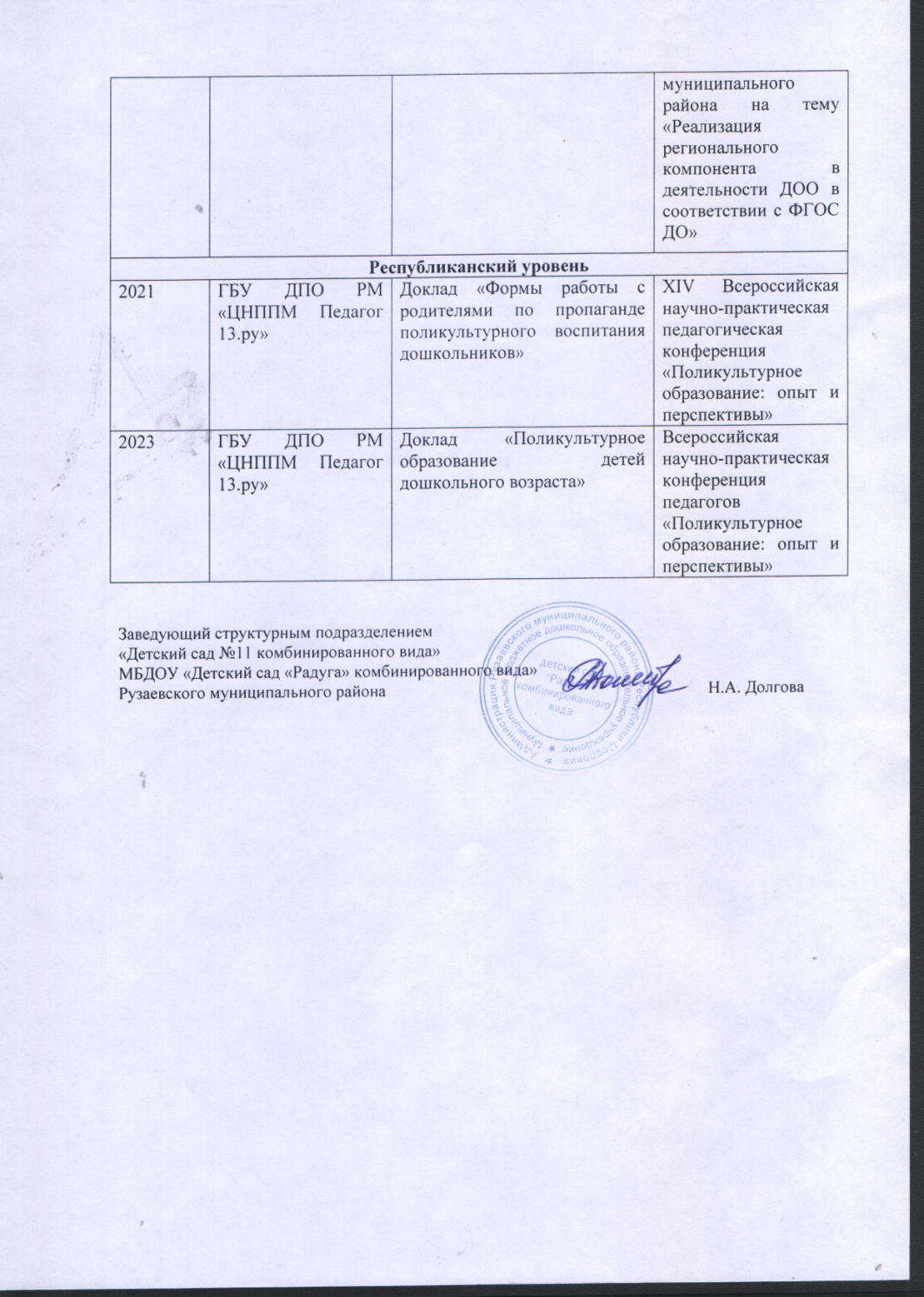 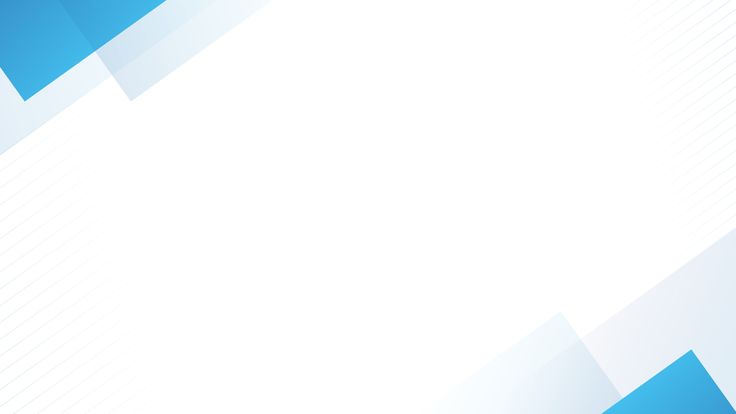 Выступления  на заседаниях методических советов, научно-практических конференциях, педагогических чтениях, семинарах, секциях, форумах
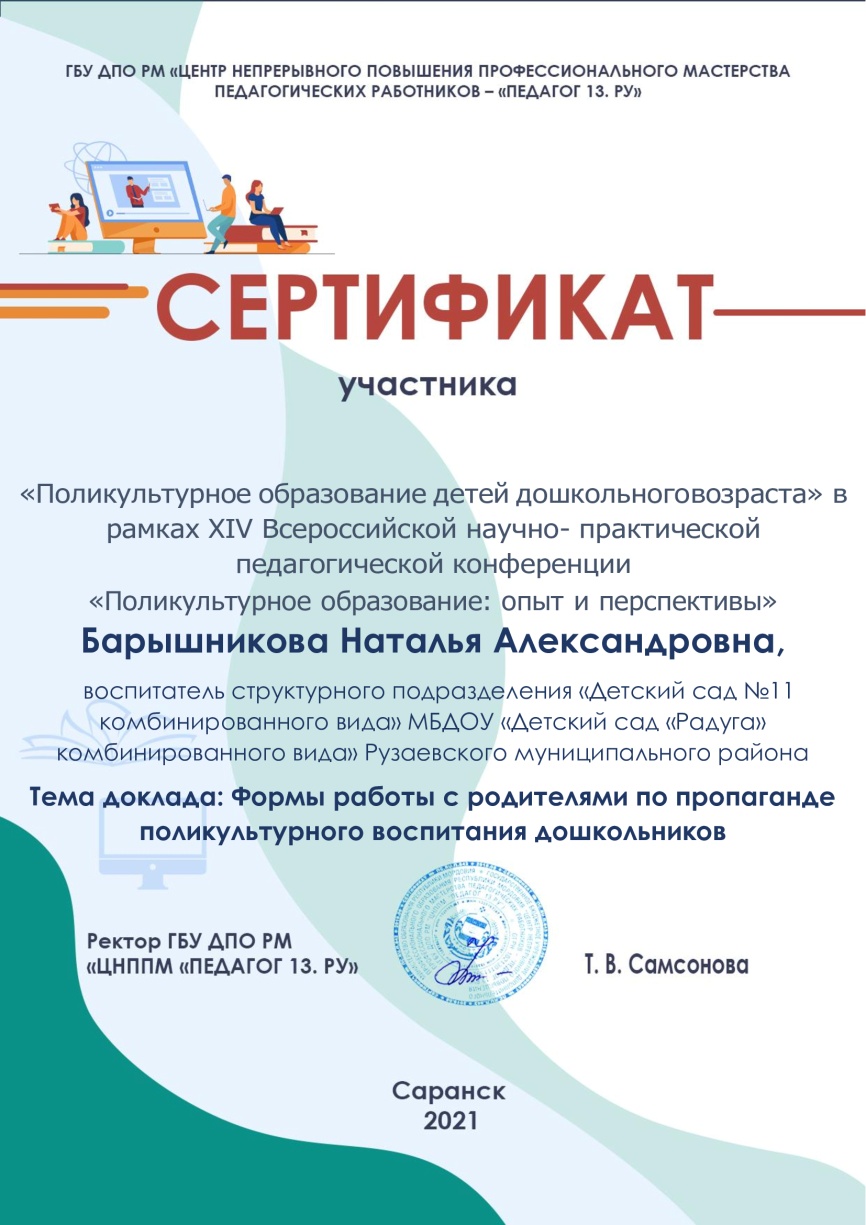 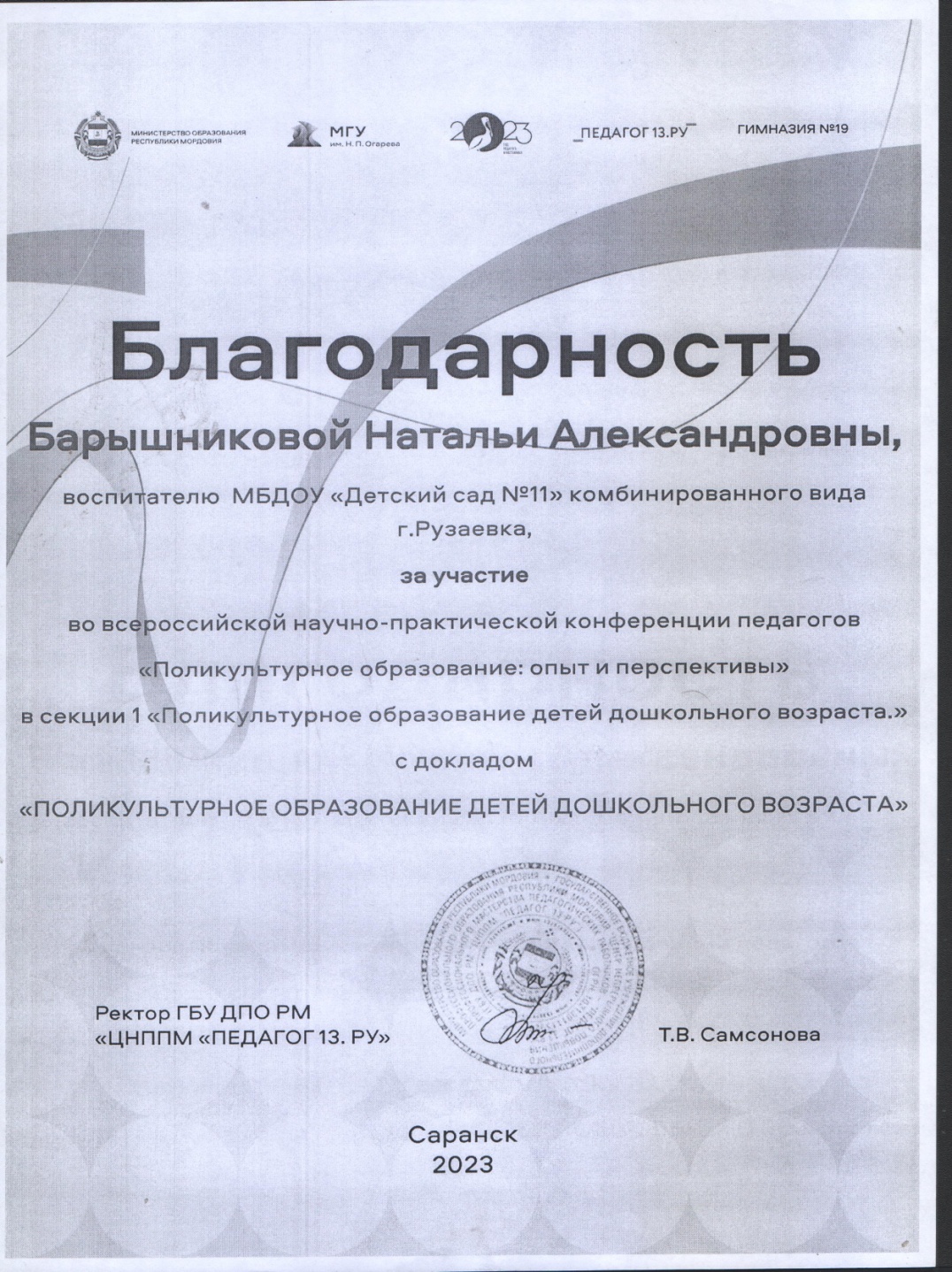 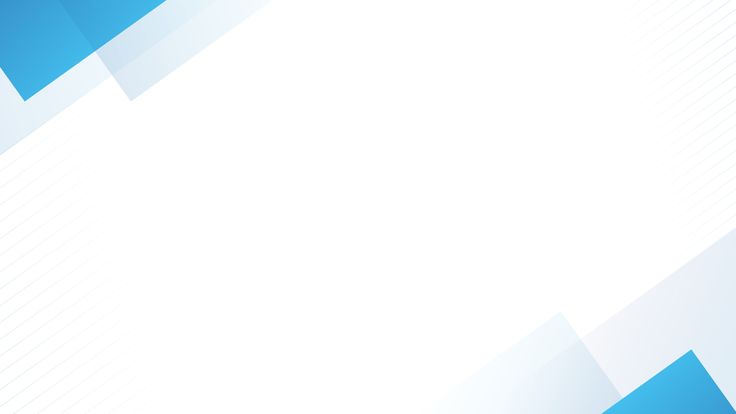 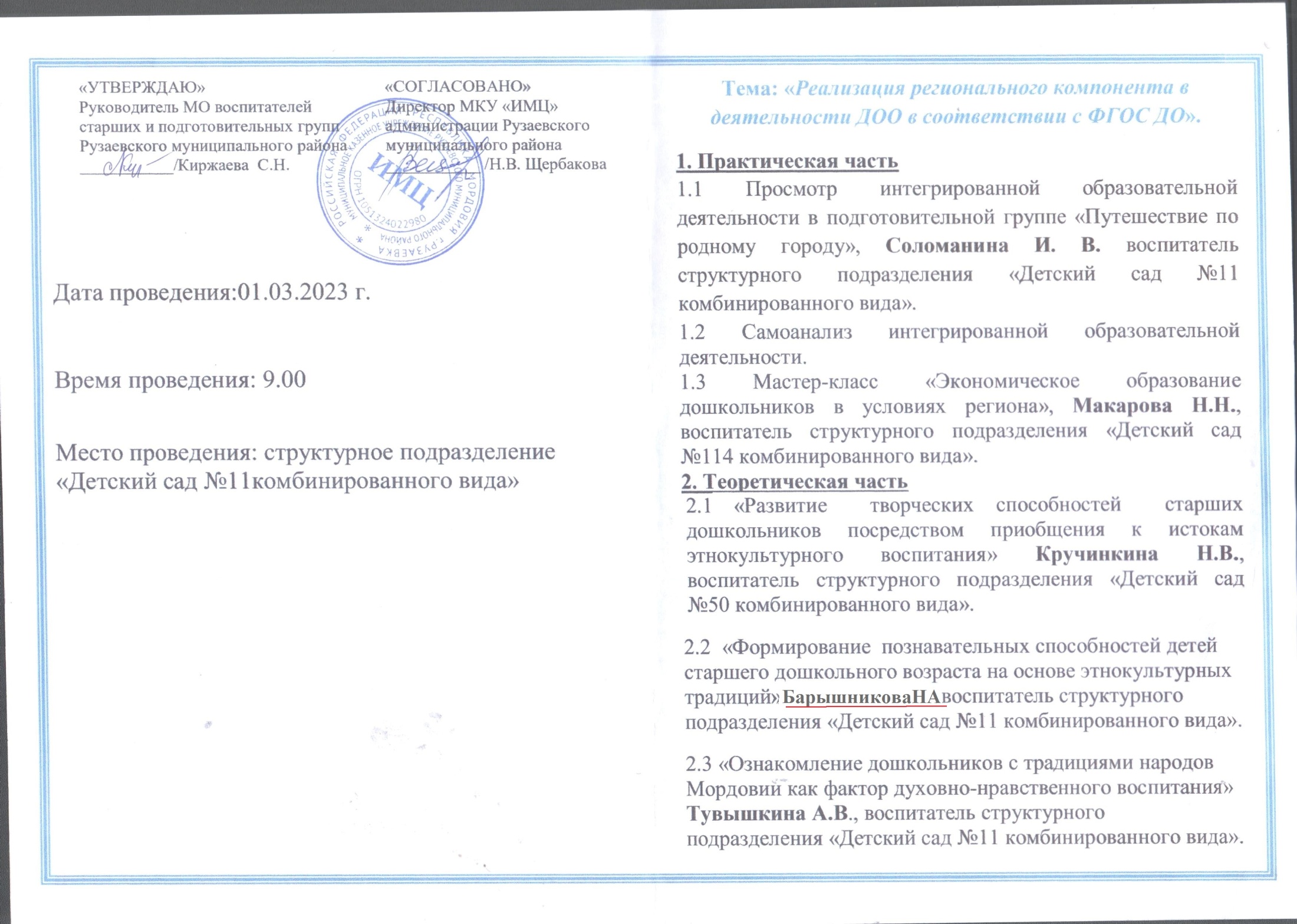 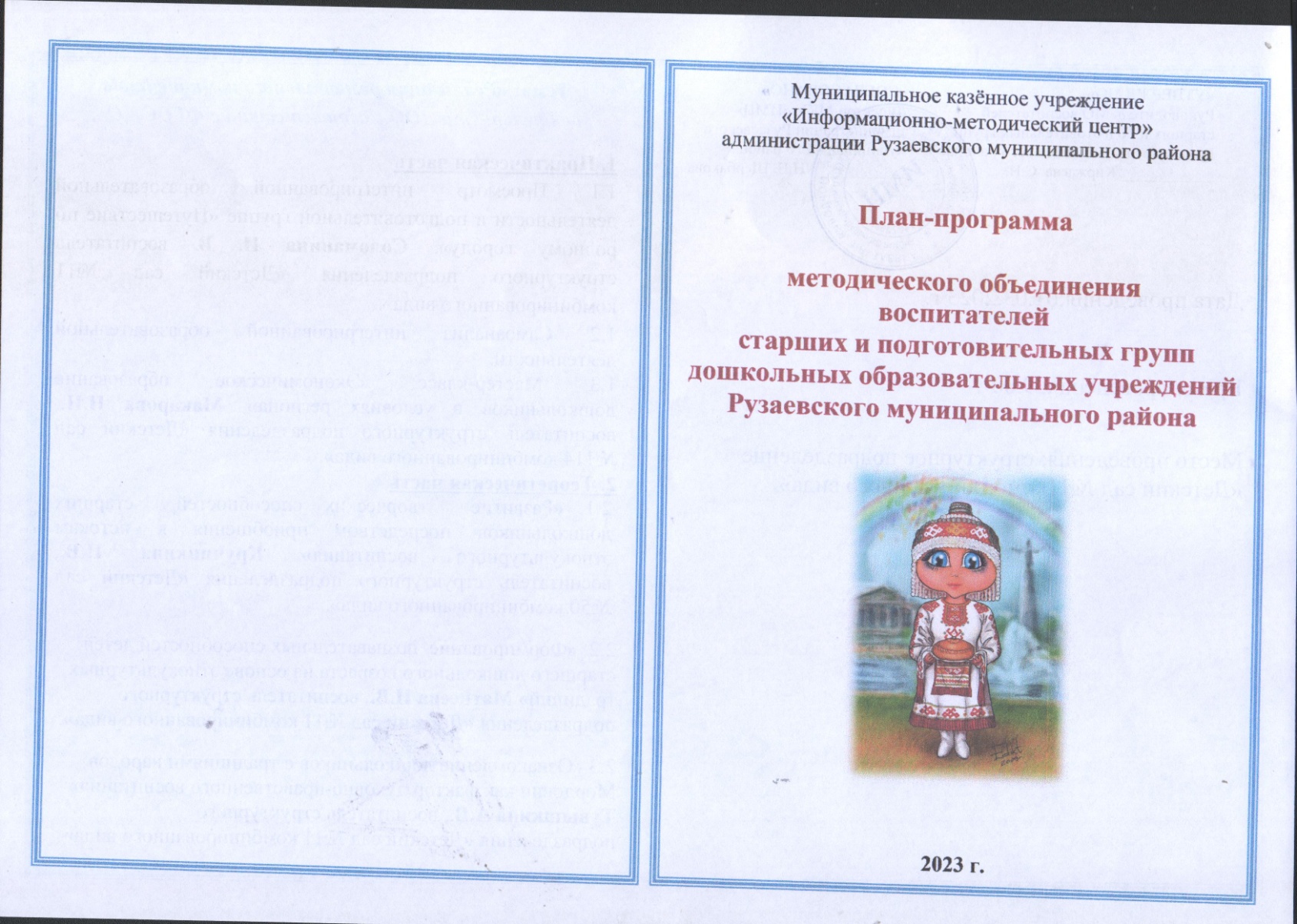 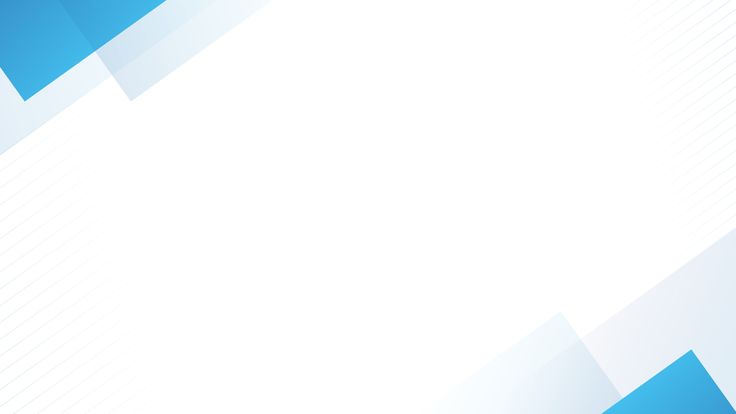 Проведение открытых занятий, мастер-классов, мероприятий.
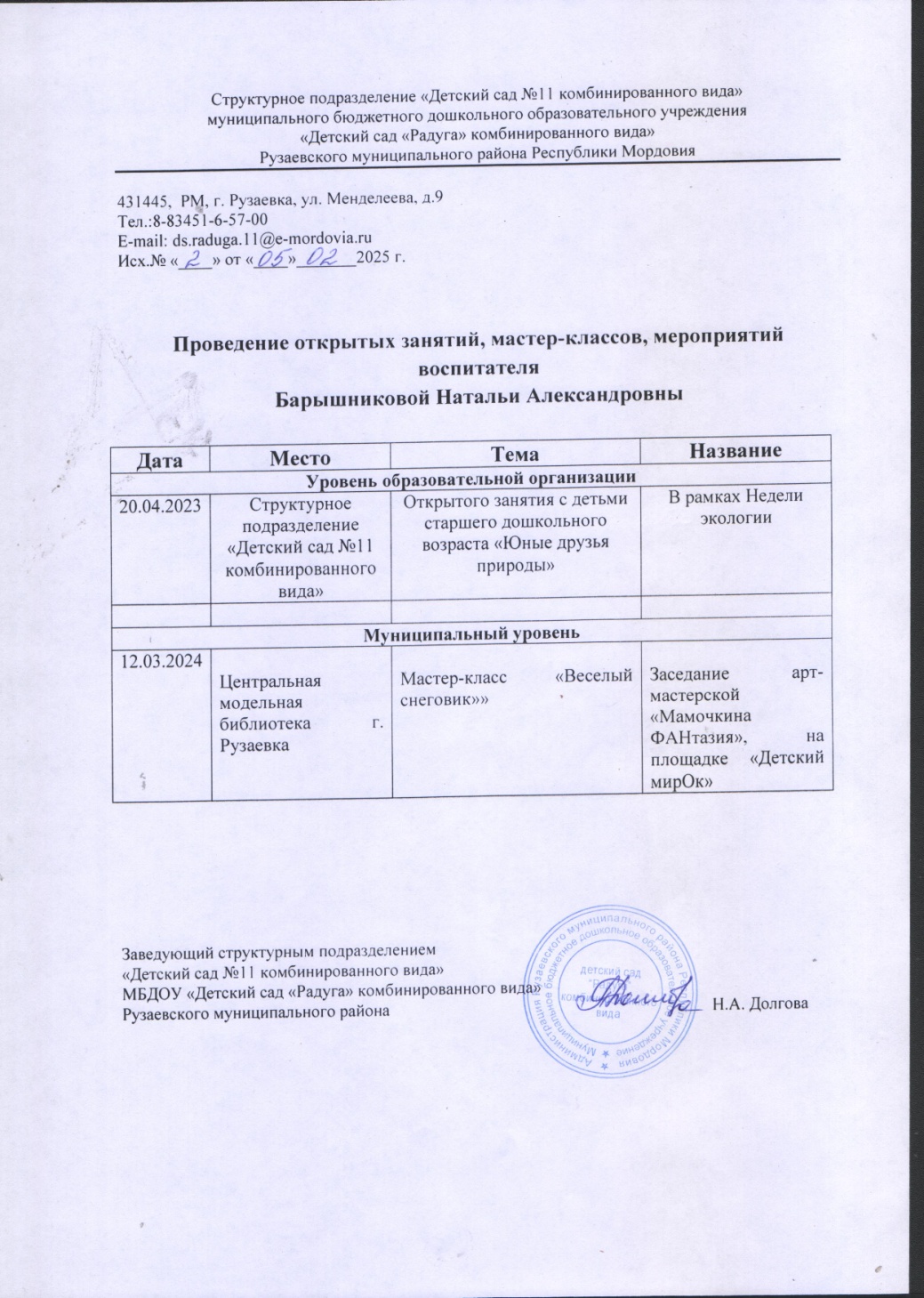 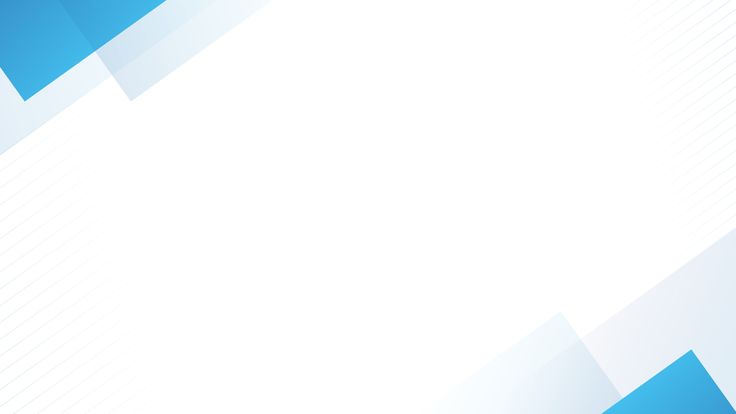 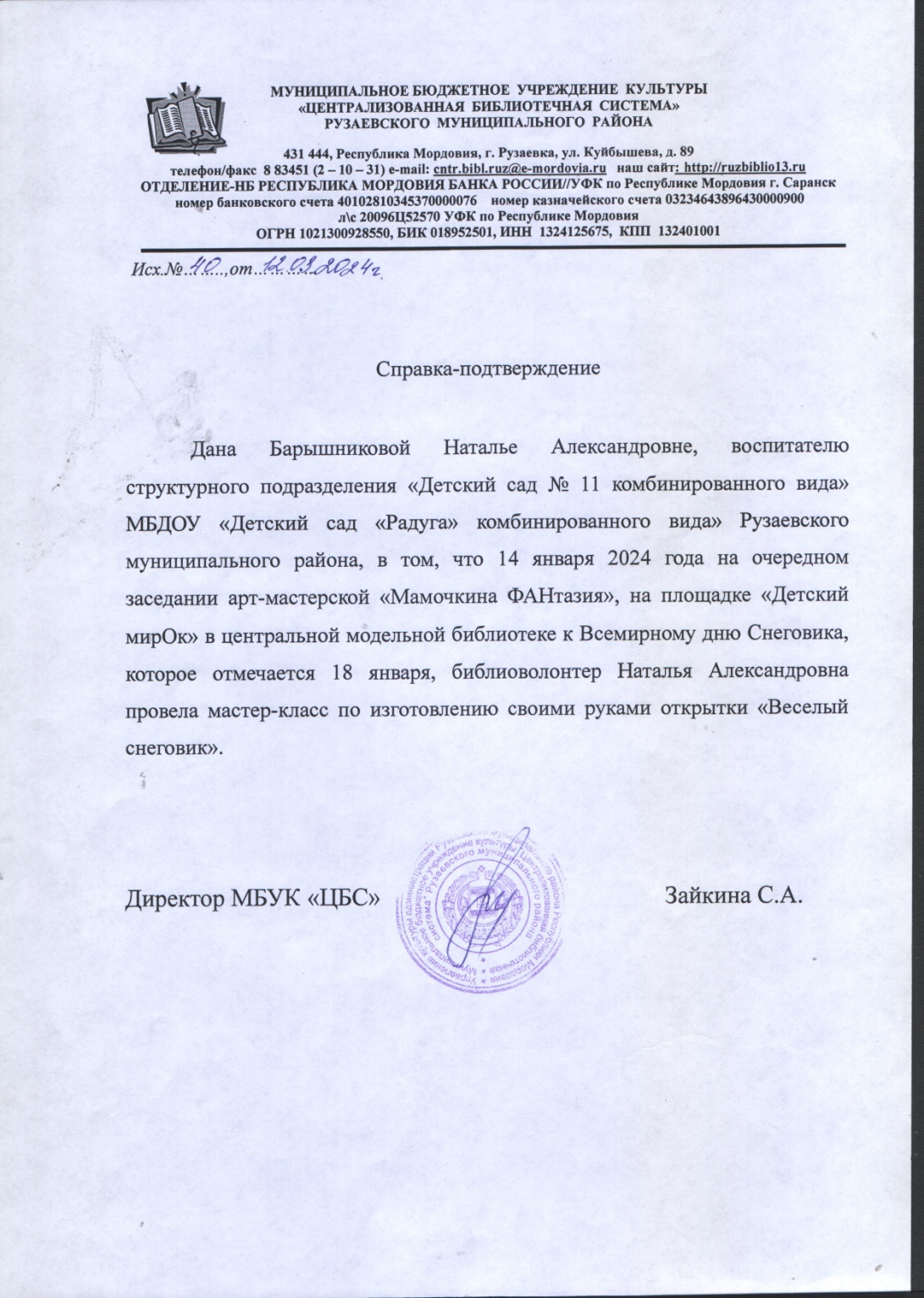 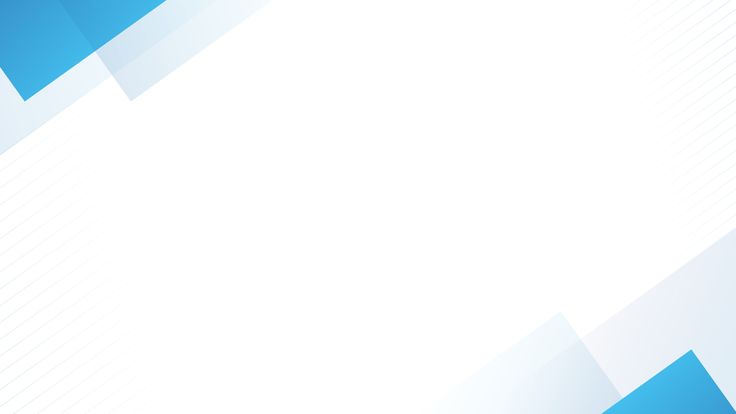 Позитивные результаты работы с воспитанниками
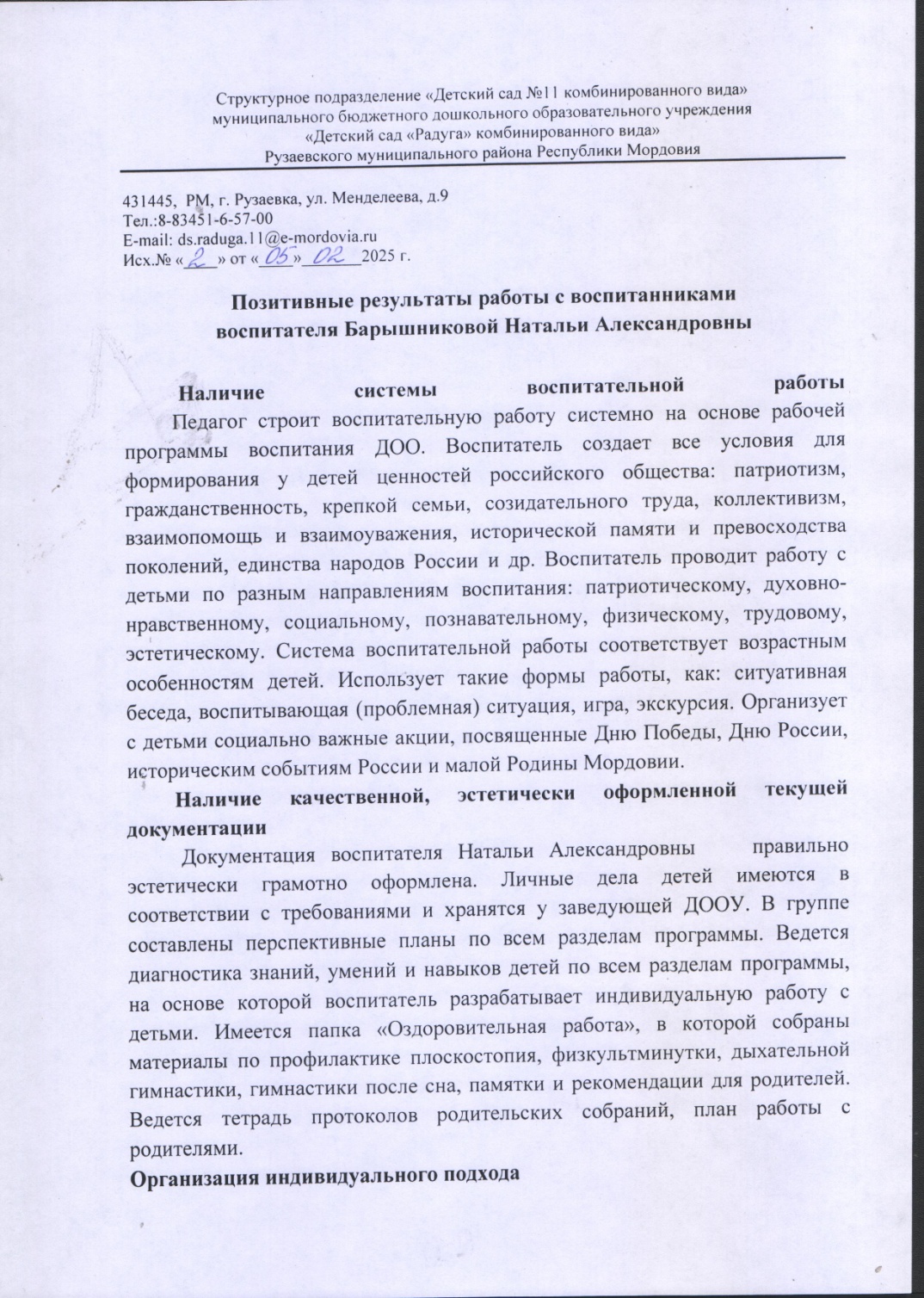 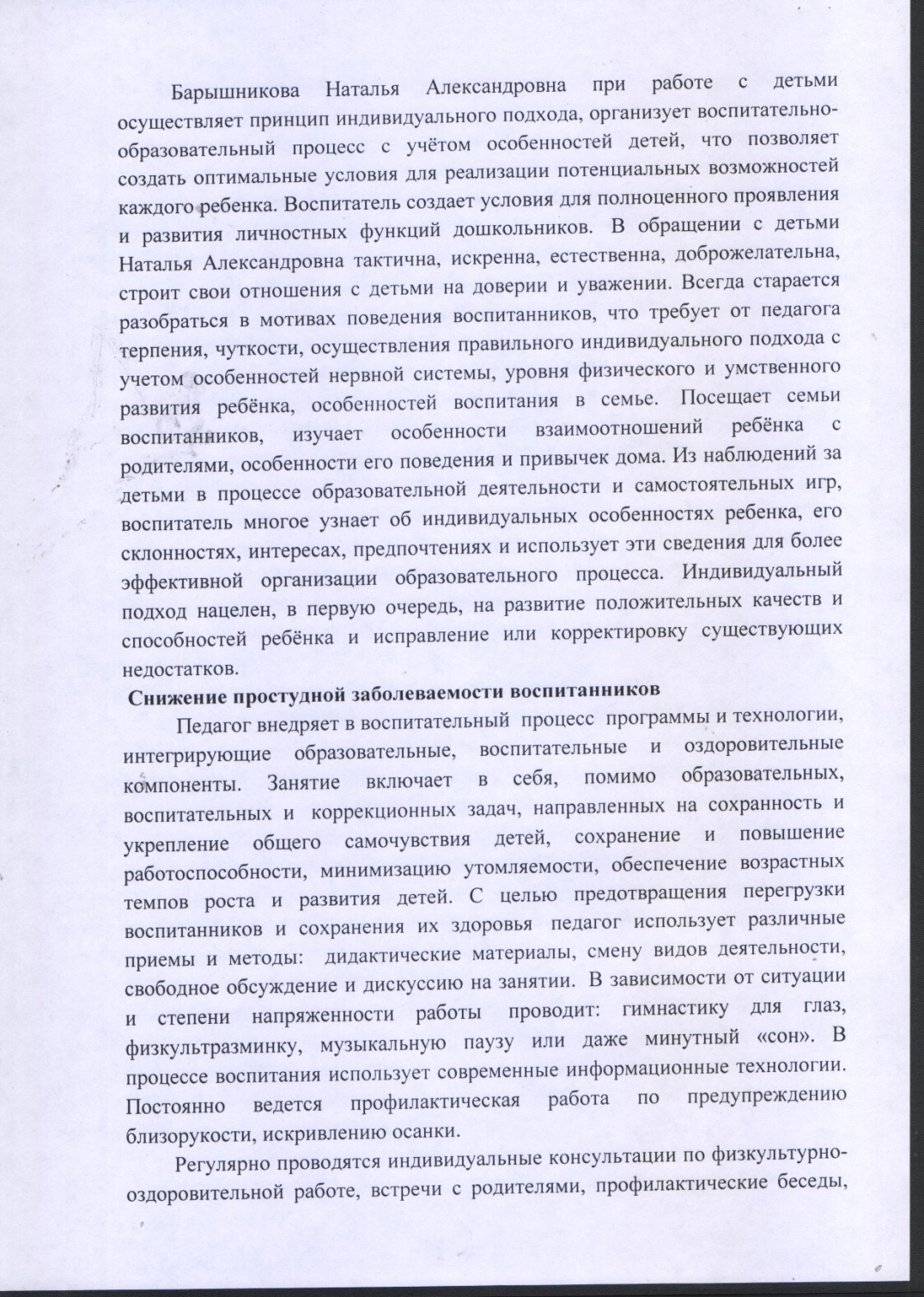 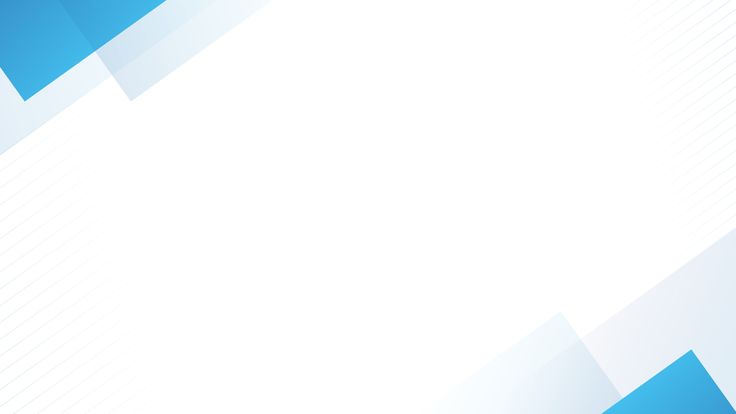 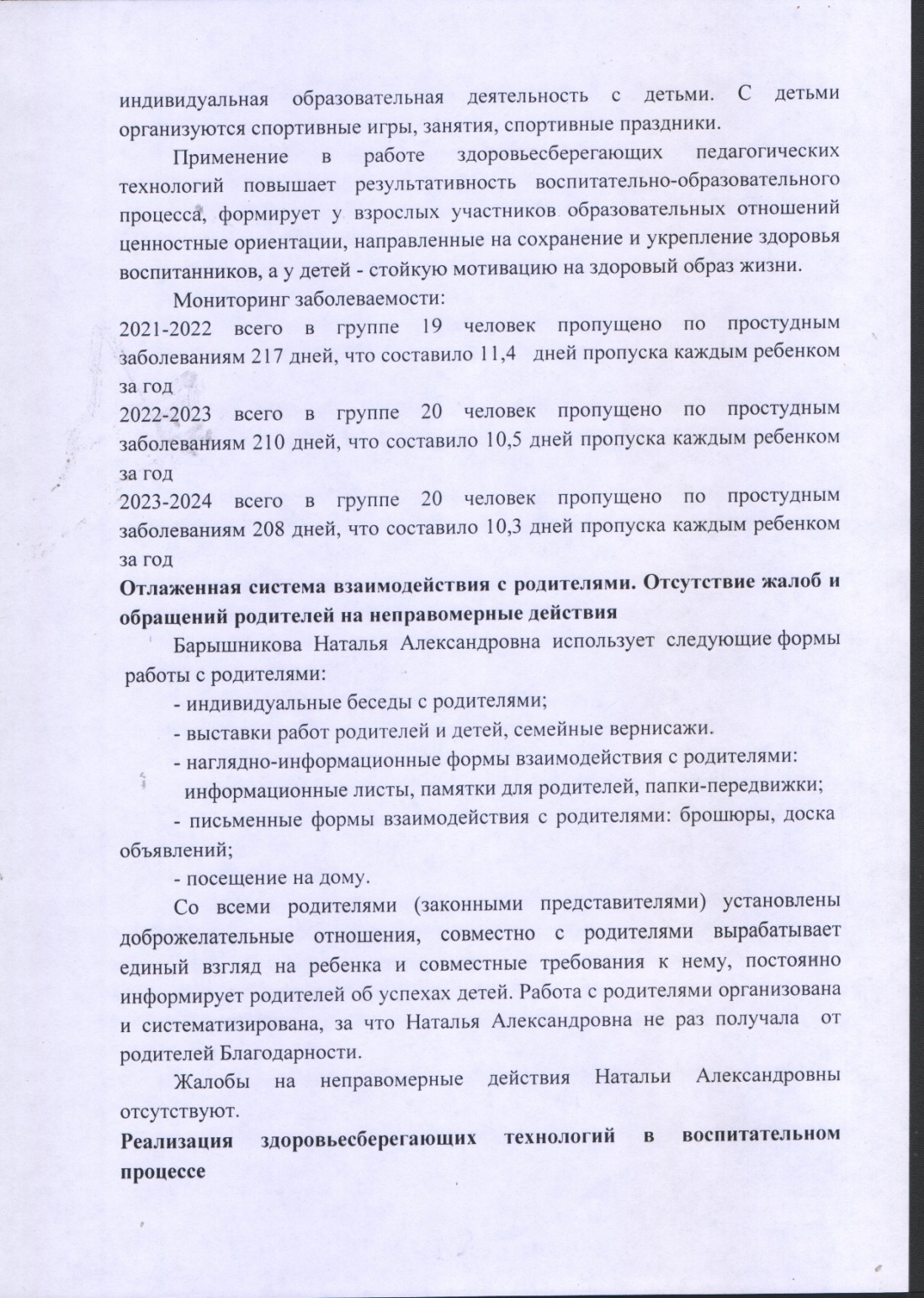 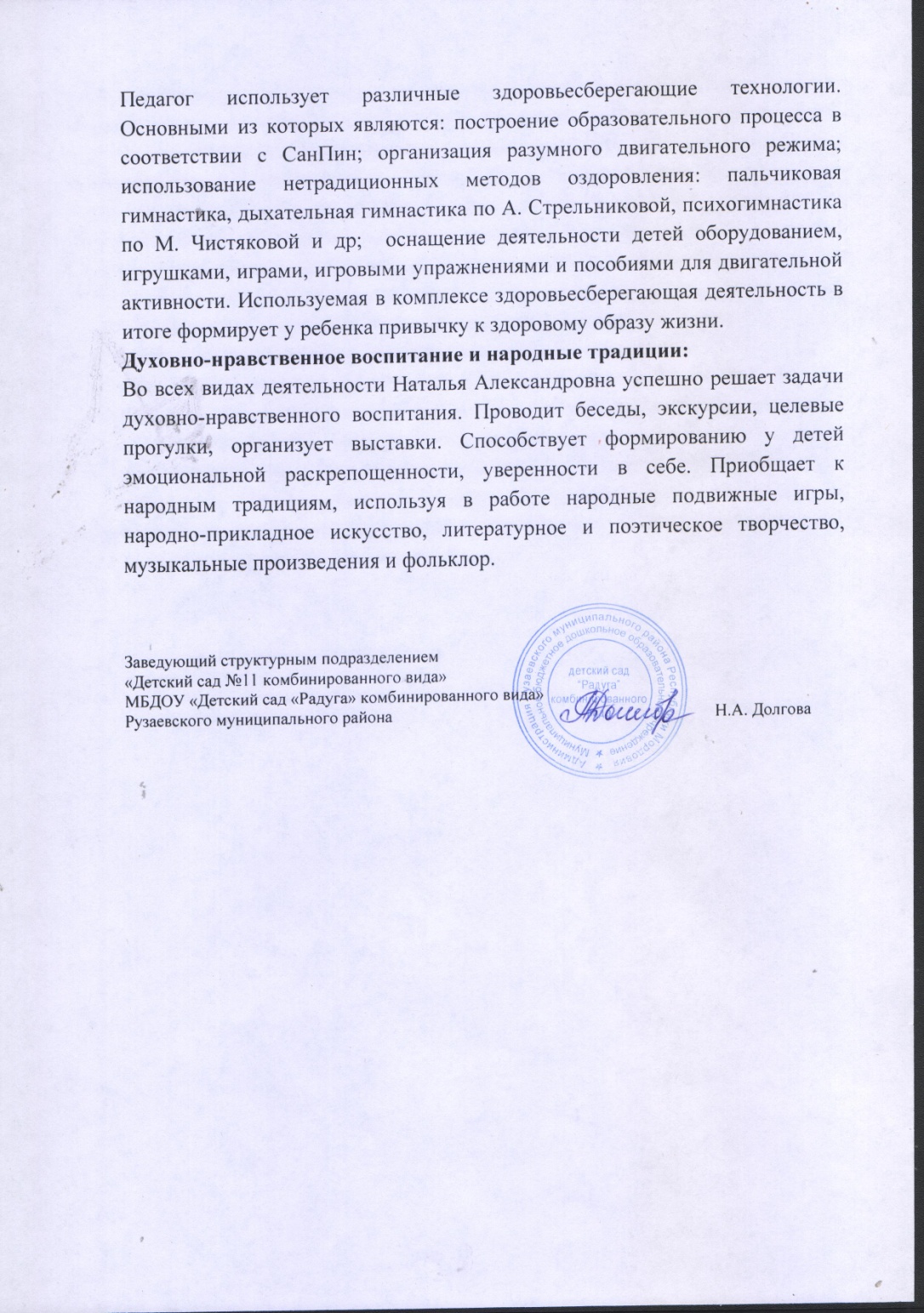 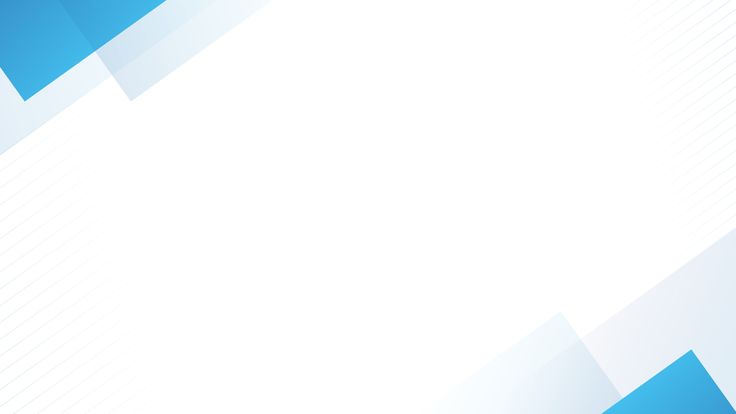 Качество взаимодействия с родителями воспитанников.
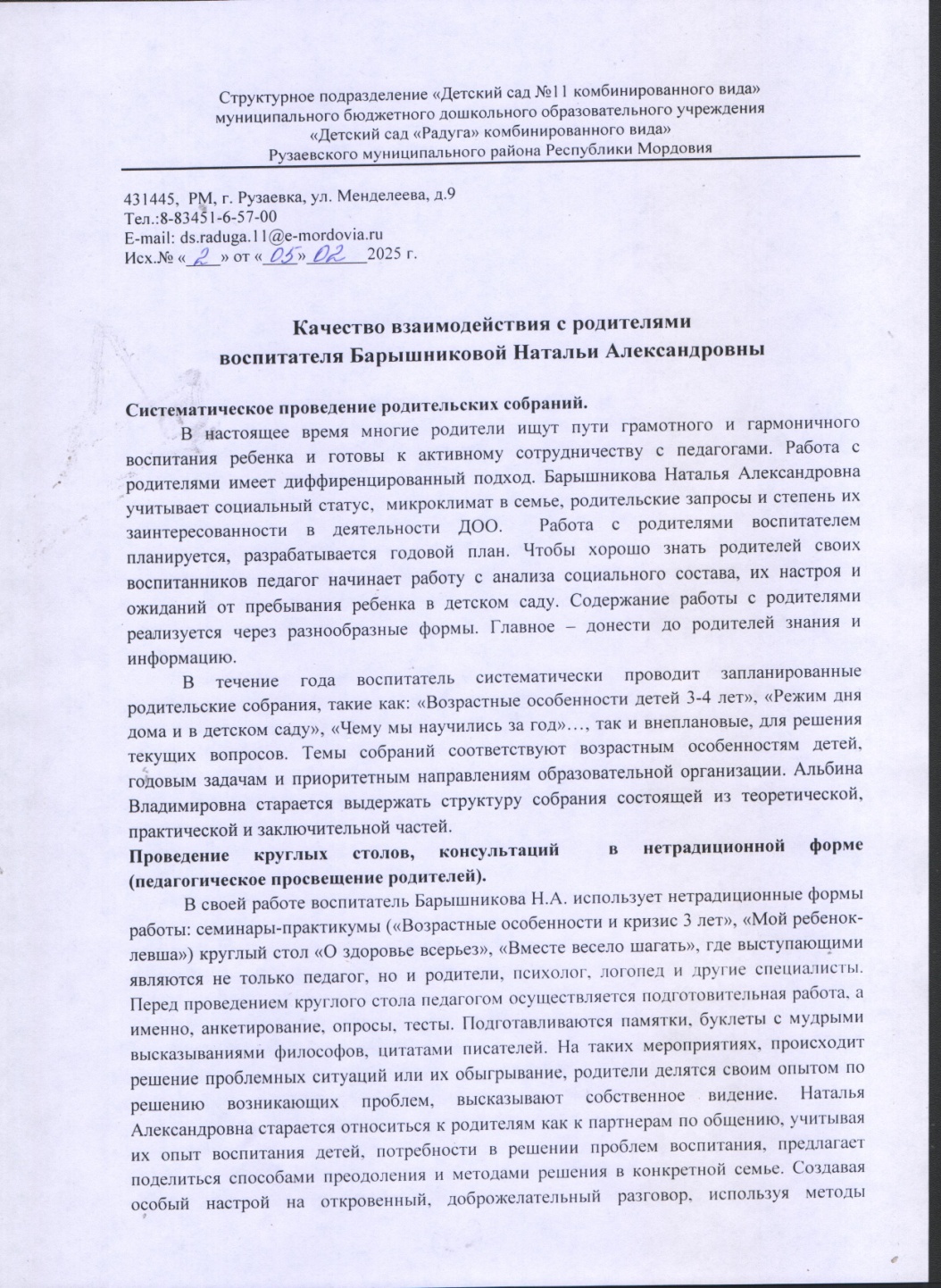 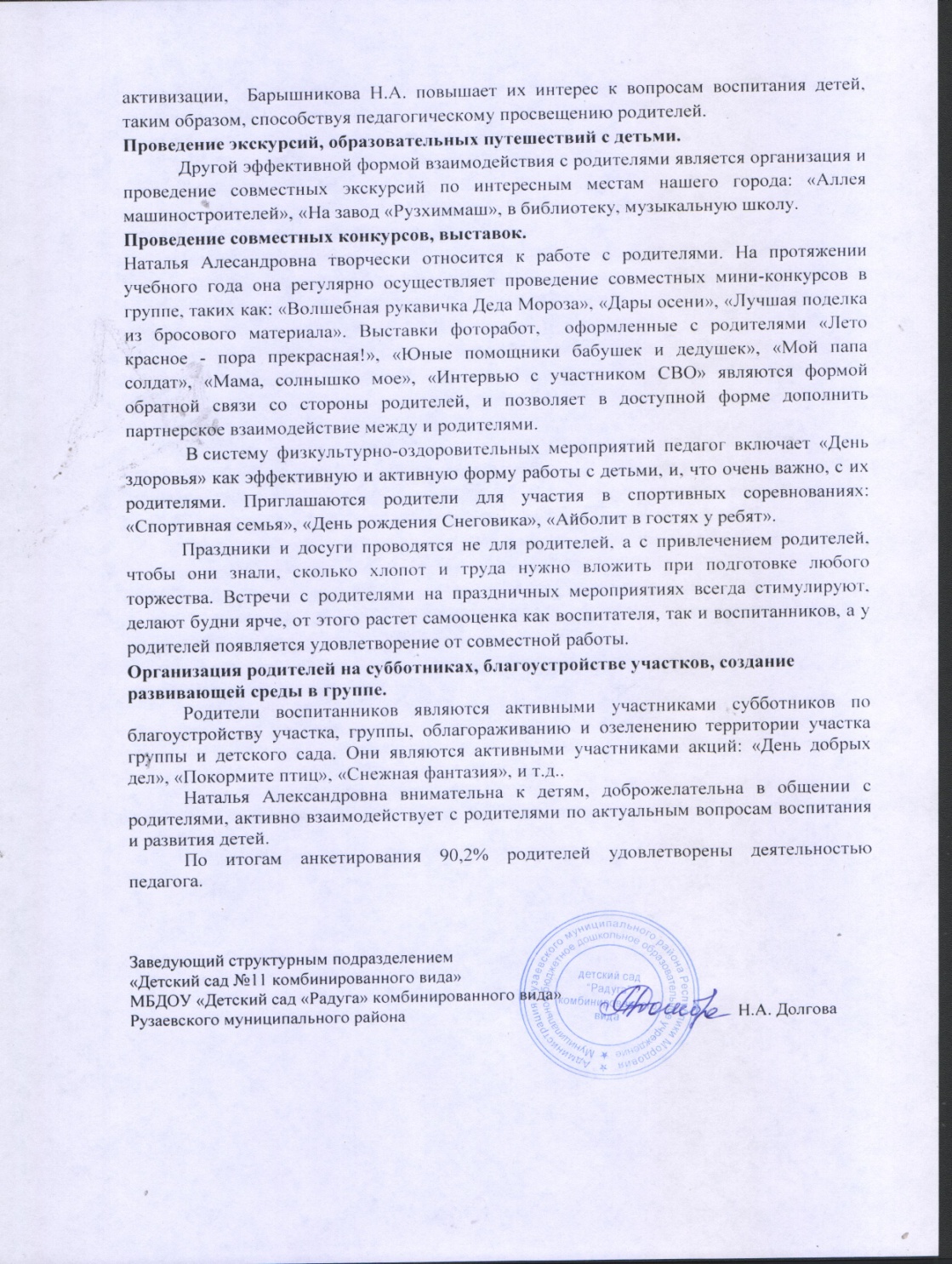 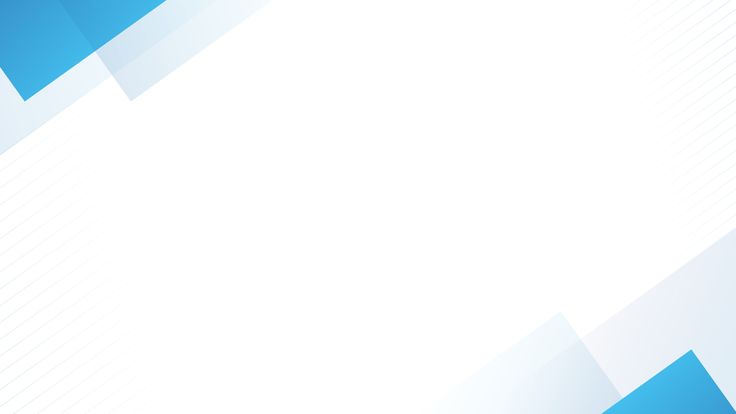 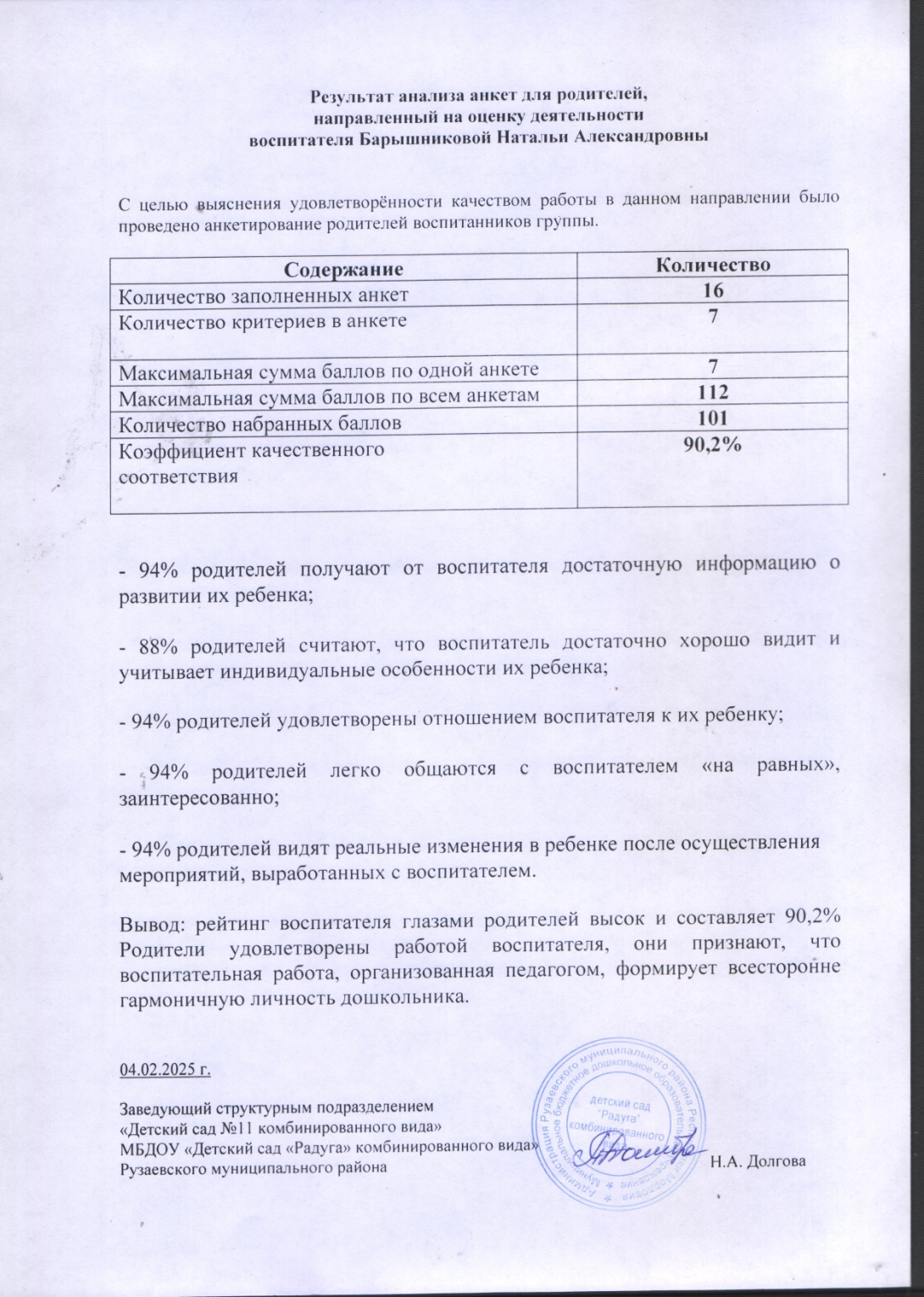 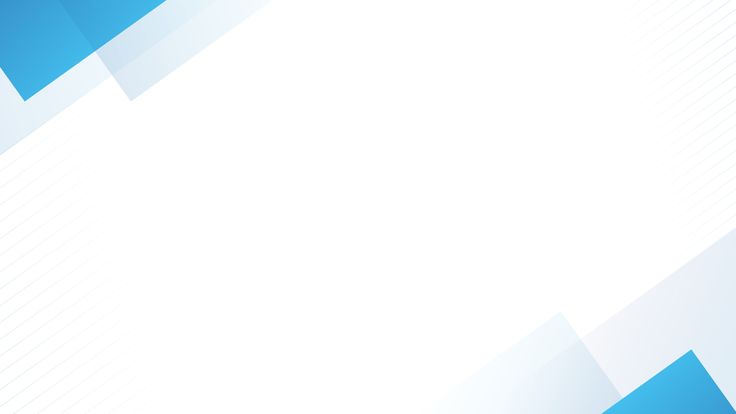 Работа с детьми из социально-неблагополучных семей
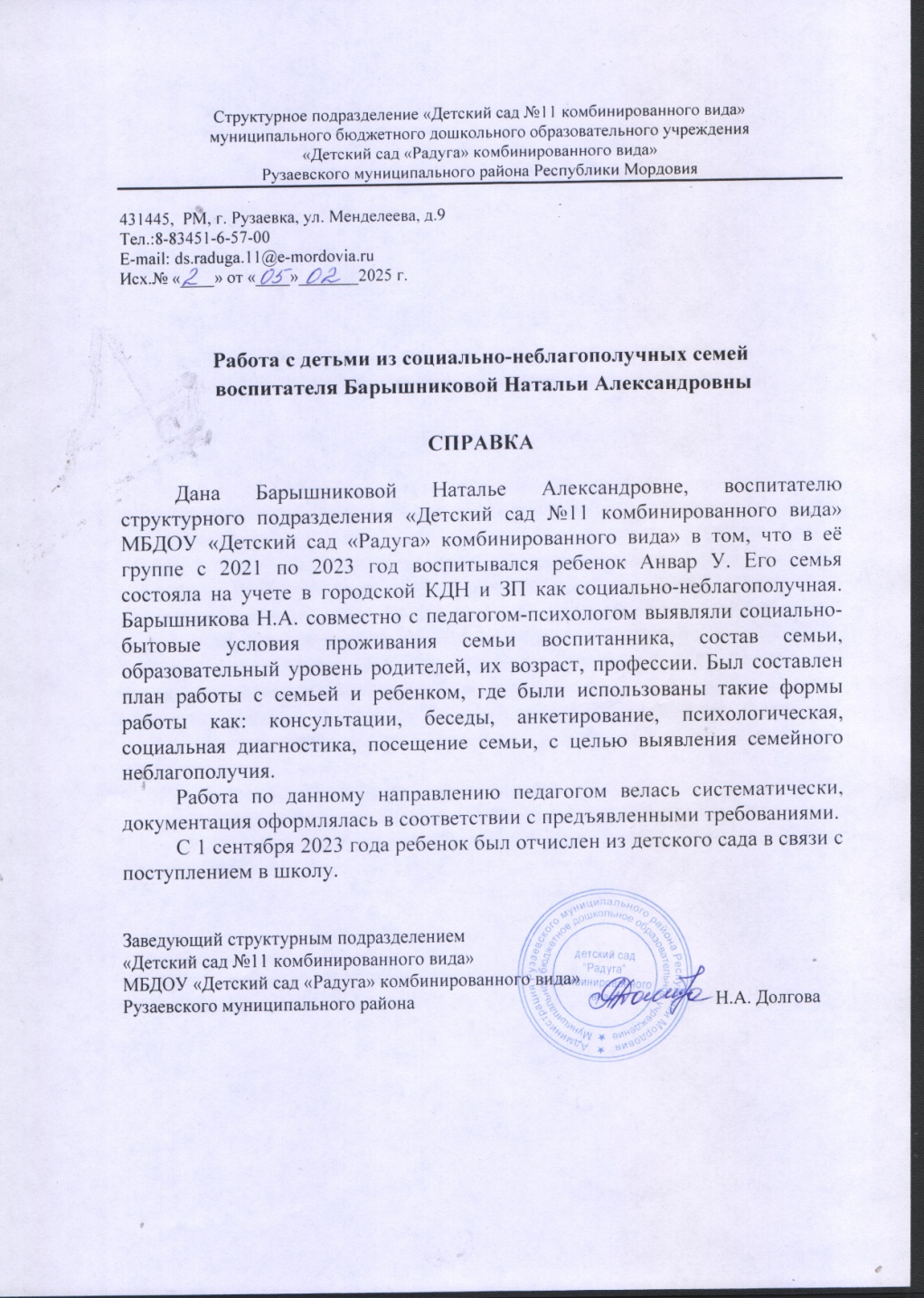 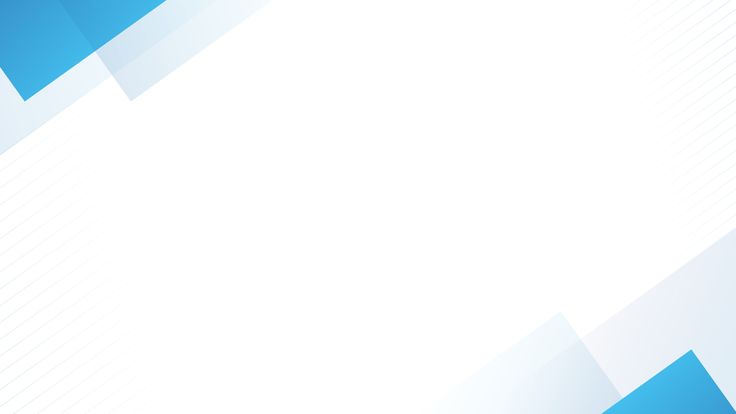 Участие  педагога в профессиональных конкурсах
В сети интернет – 1
Республиканский уровень-2           Муниципальный уровень - 1
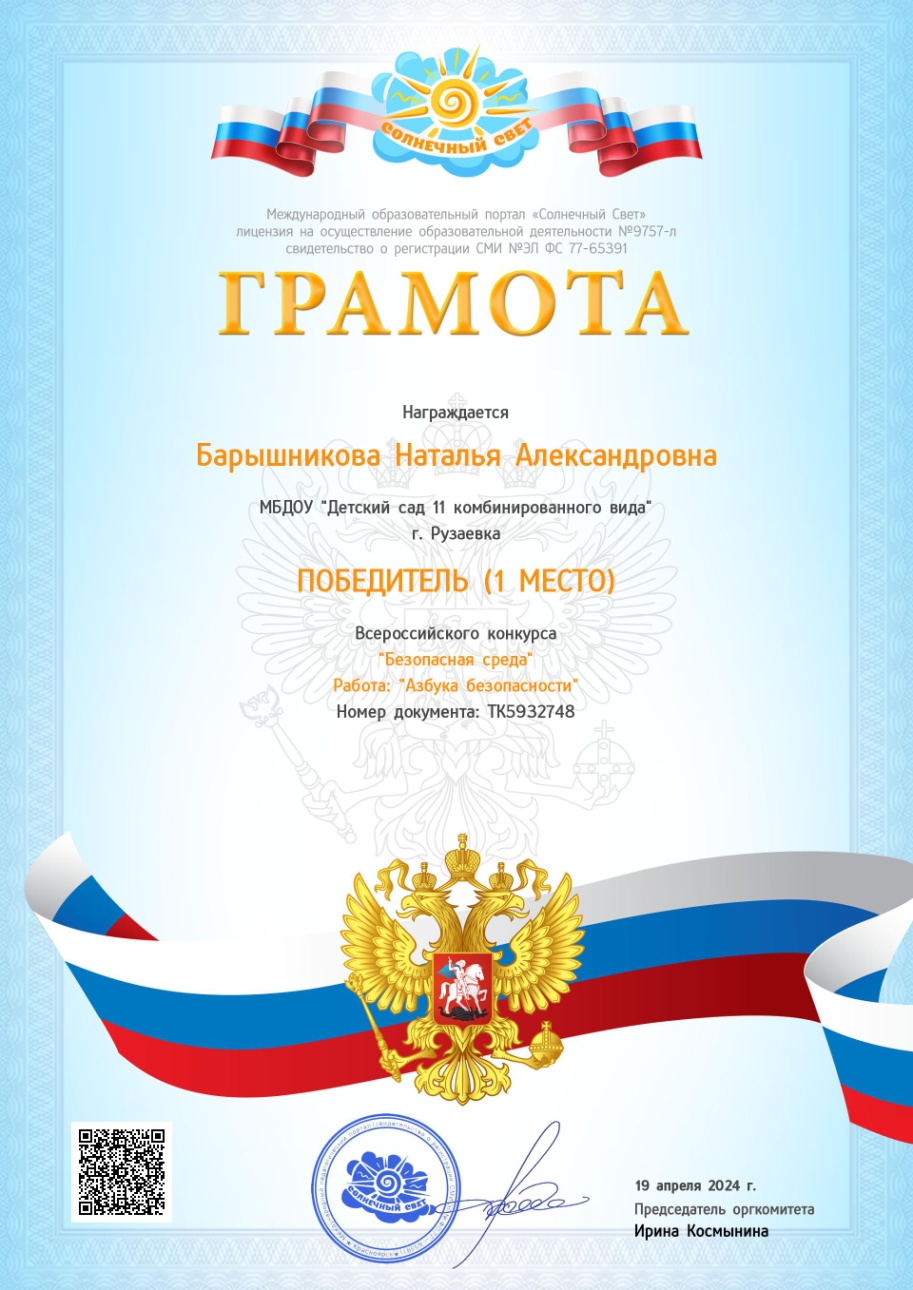 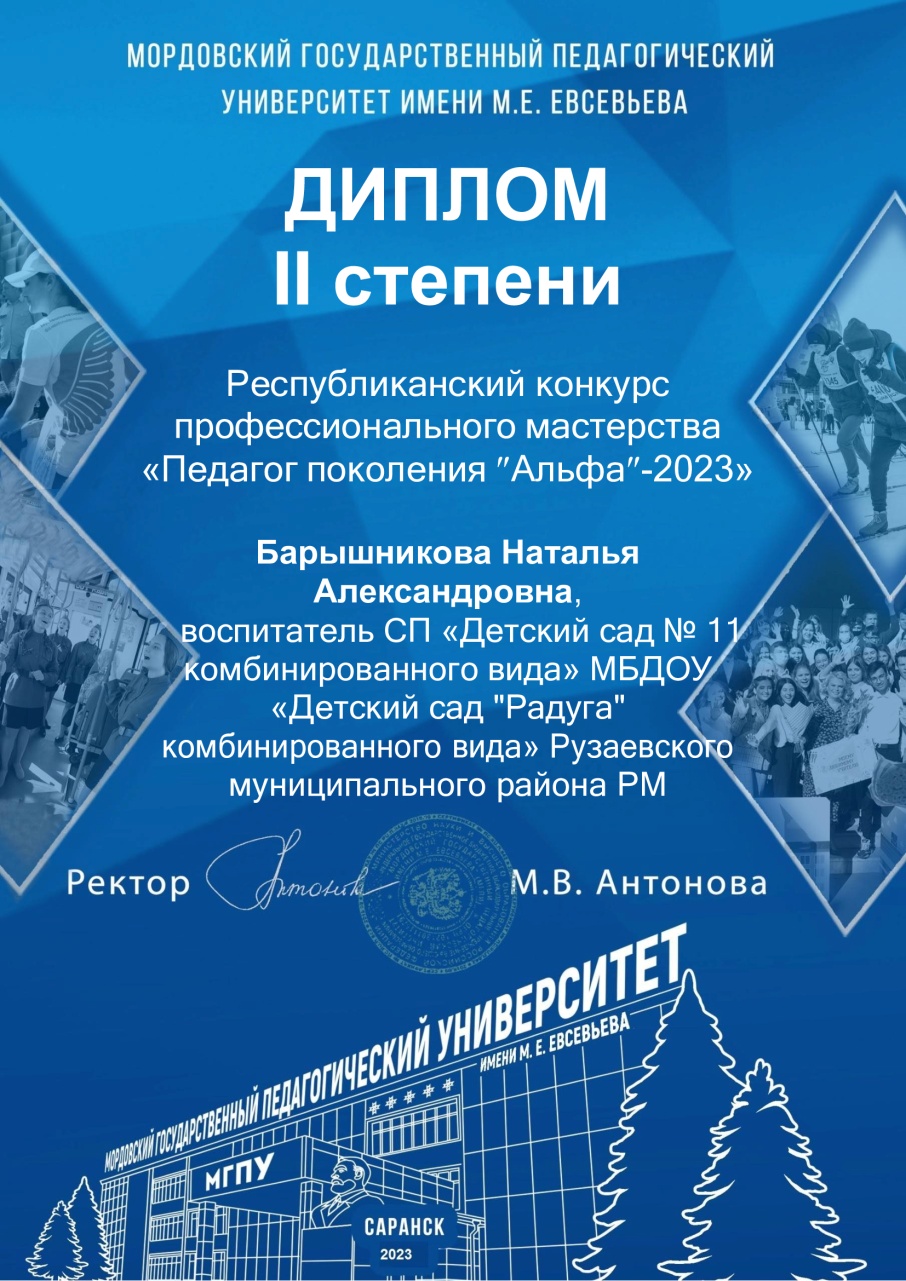 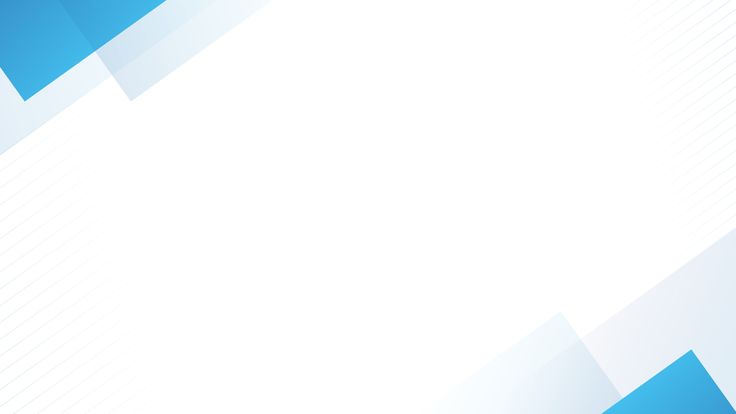 Участие  педагога в профессиональных конкурсах
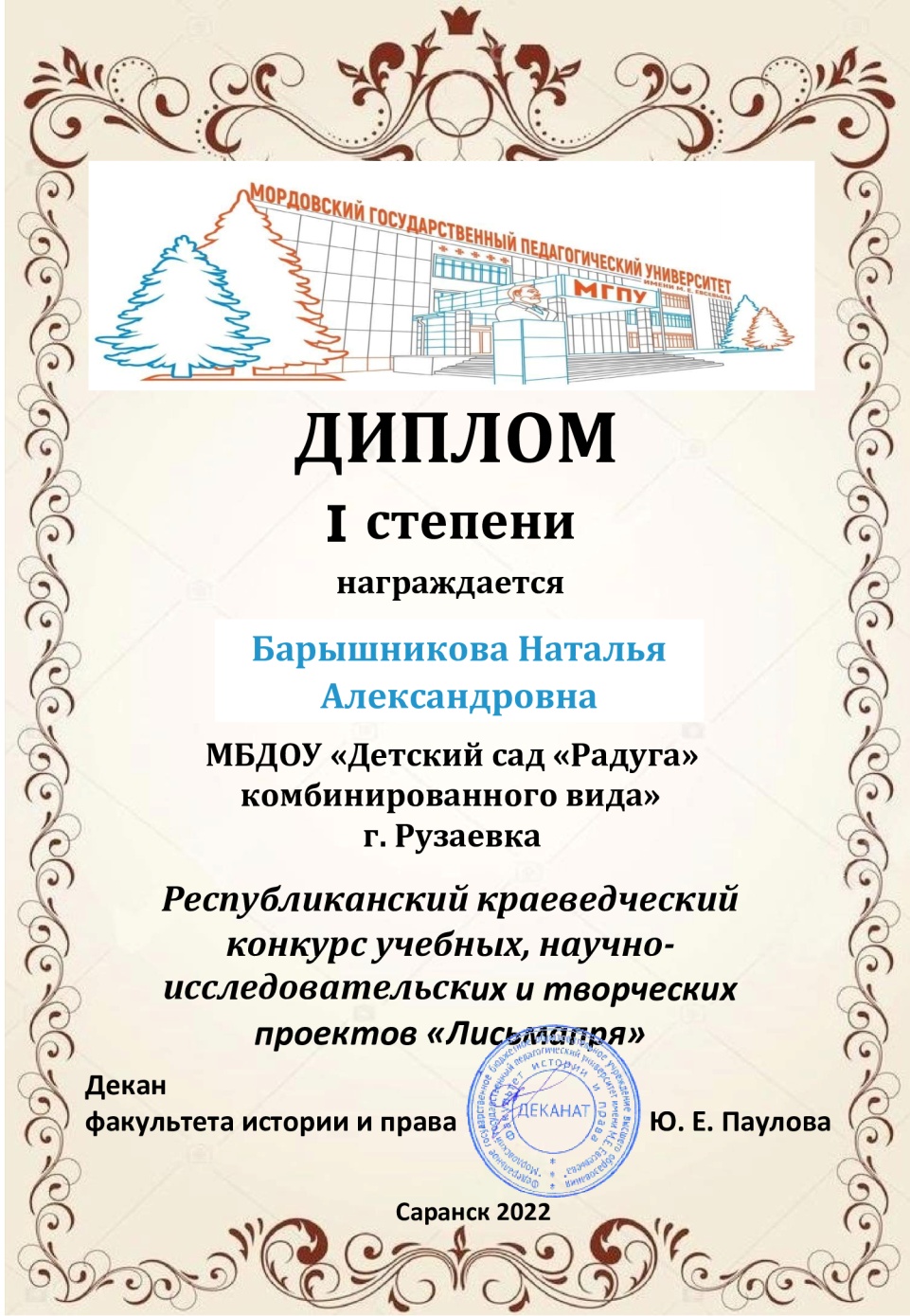 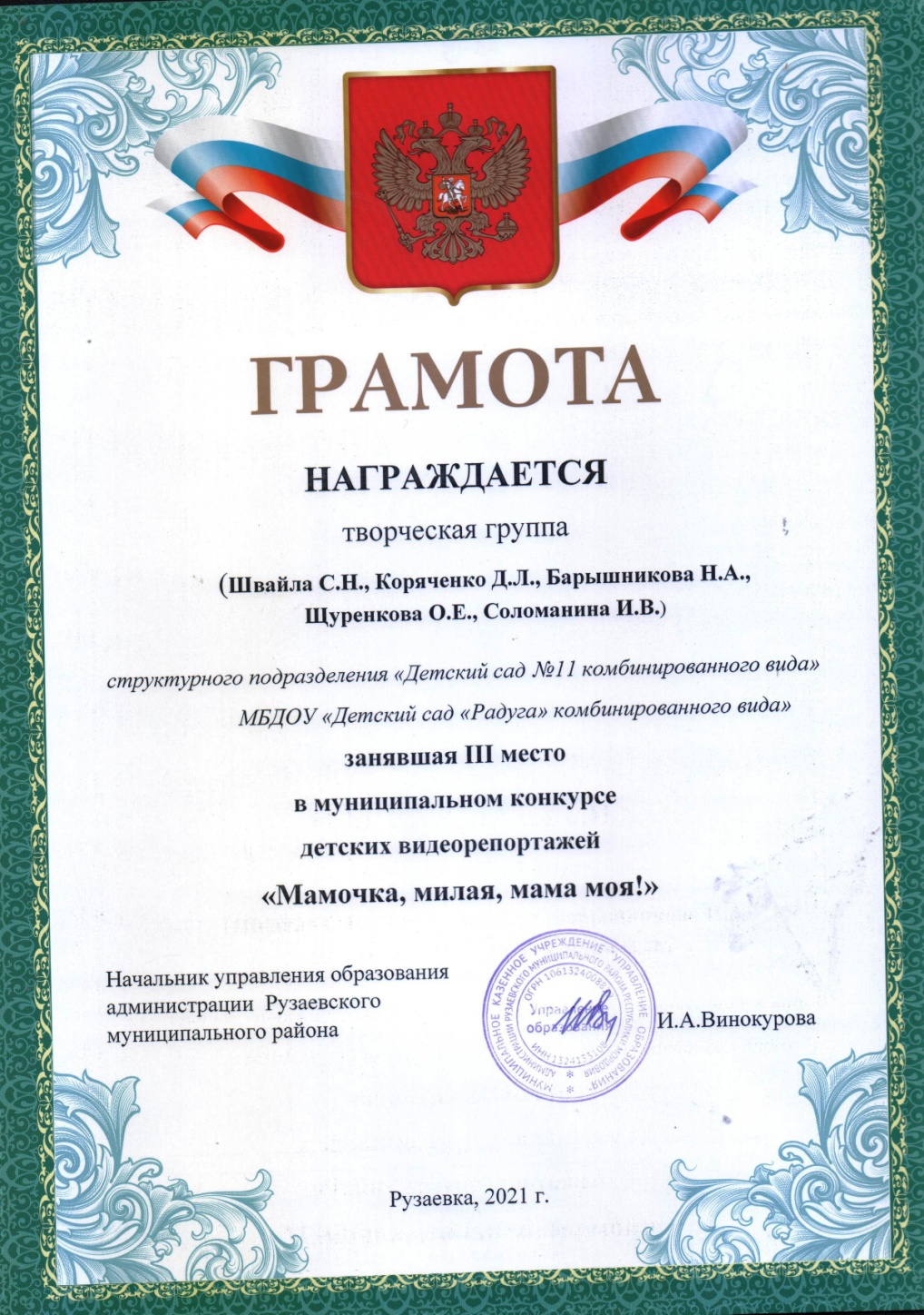 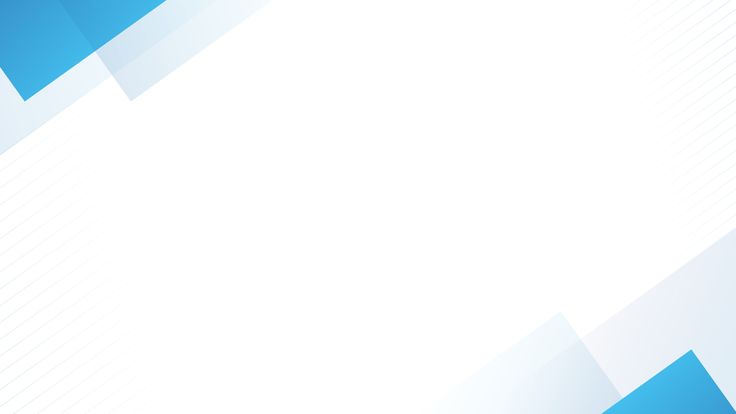 Награды и поощрения
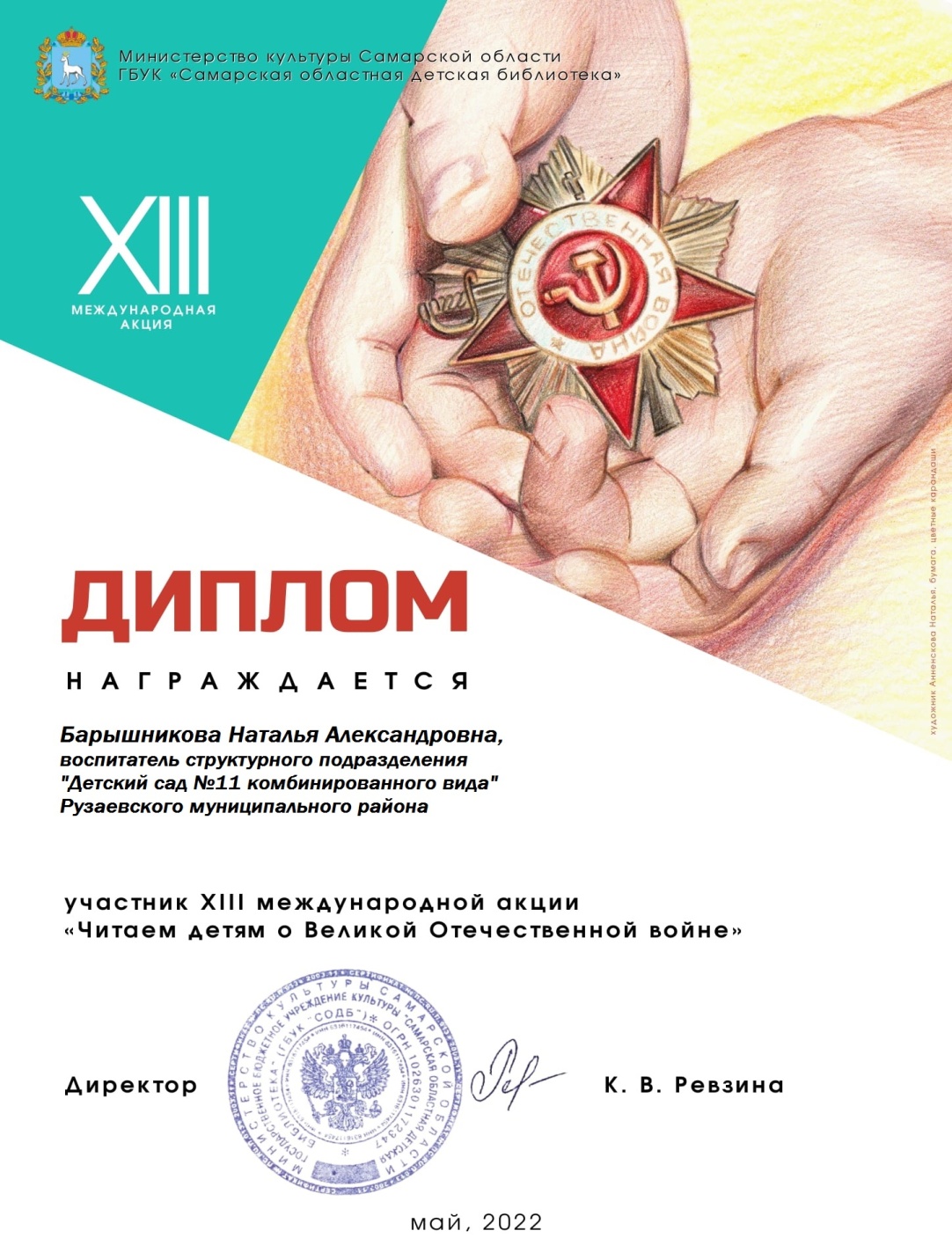 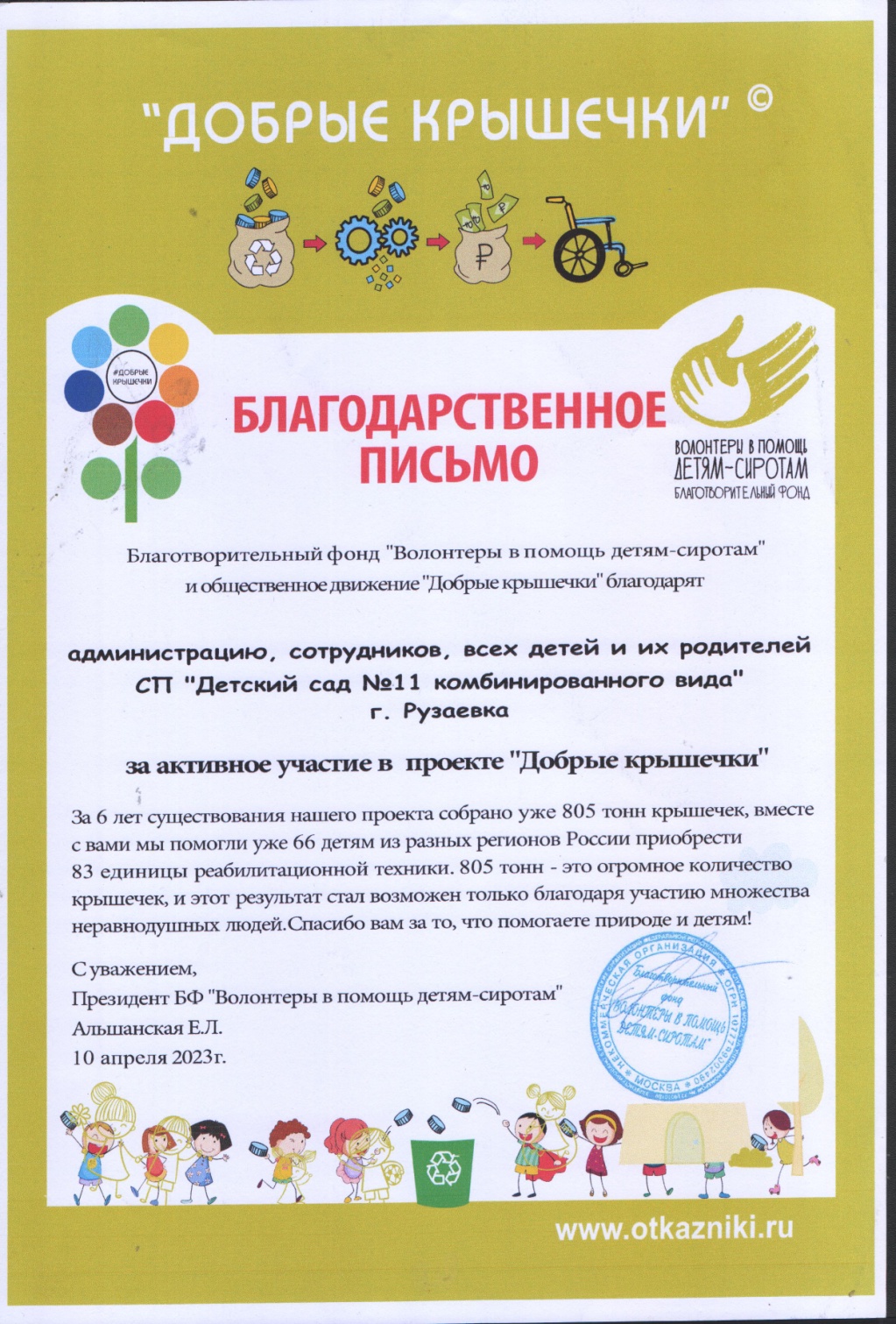 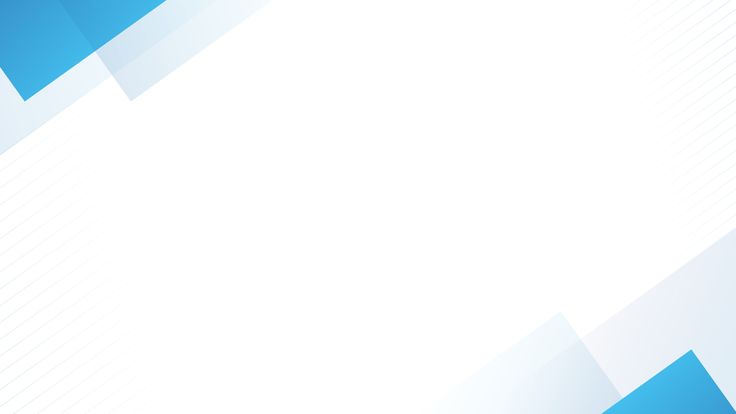 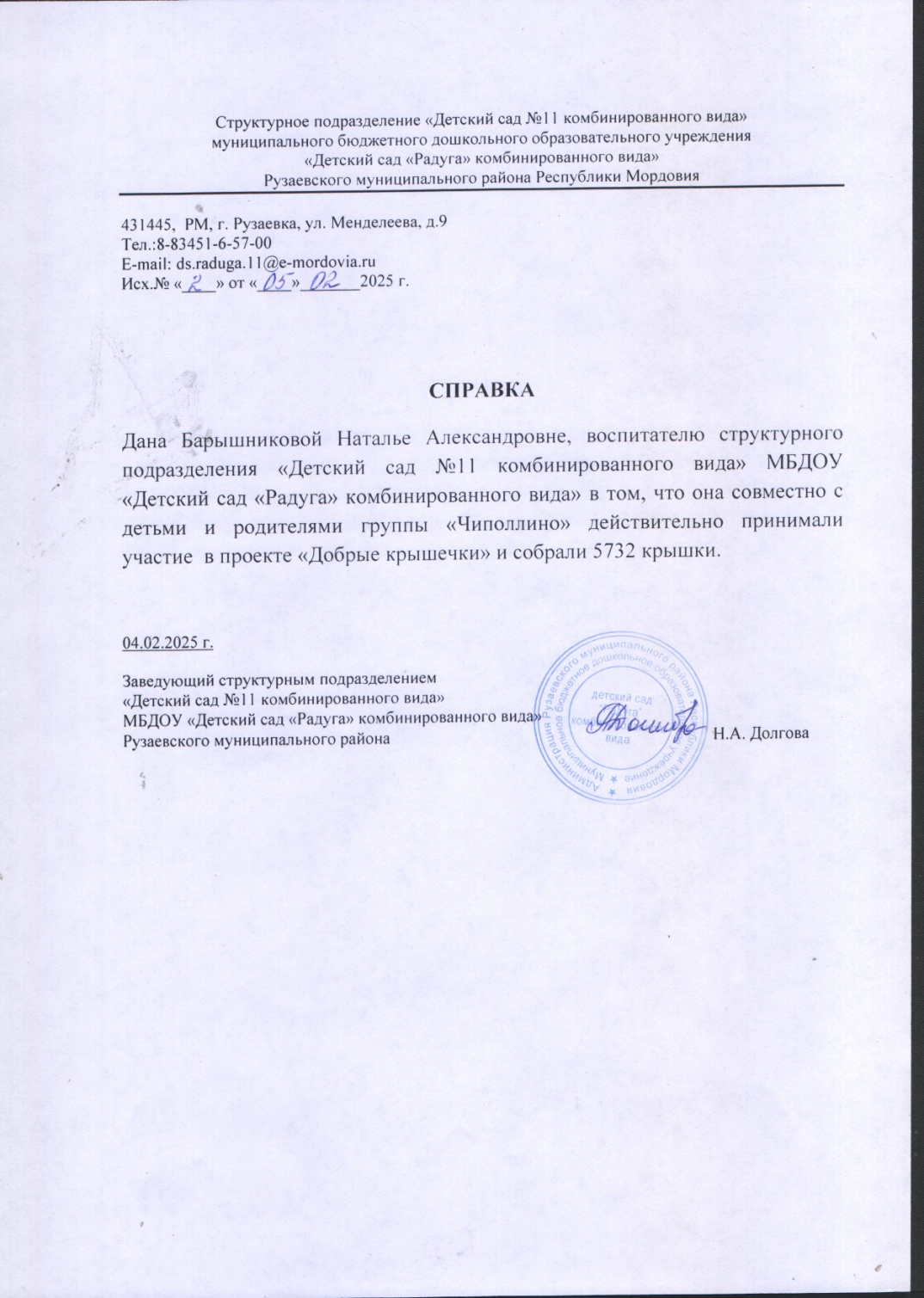